Molluscs and the Intertidal
Lab 5
Phylum Mollusca
Over 100,000 species
Includes snails, clams, octopuses and chitons
Marine, freshwater and terrestrial
Soft bodied, unsegmented
Open circulatory system
Similar body plan
Muscular foot
Visceral mass
Mantle 
Radula (except bivalves)
Exoskeleton
Shells of calcium carbonate
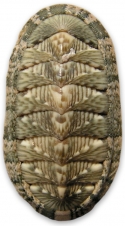 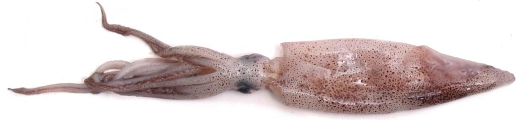 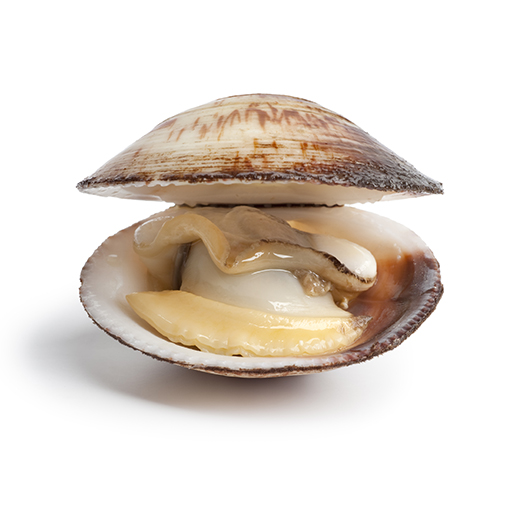 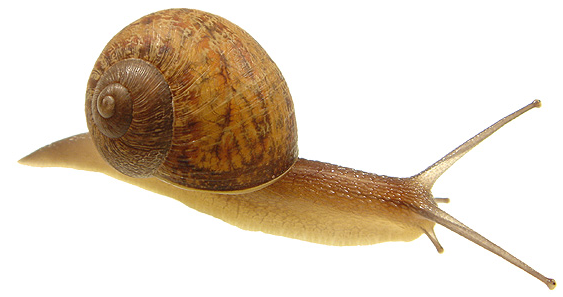 Mollusc Body Plan
Visceral mass: contains internal organs

Muscular foot: used for locomotion

Mantle: secretes calcium carbonate shell

Radula: specialized feeding structure
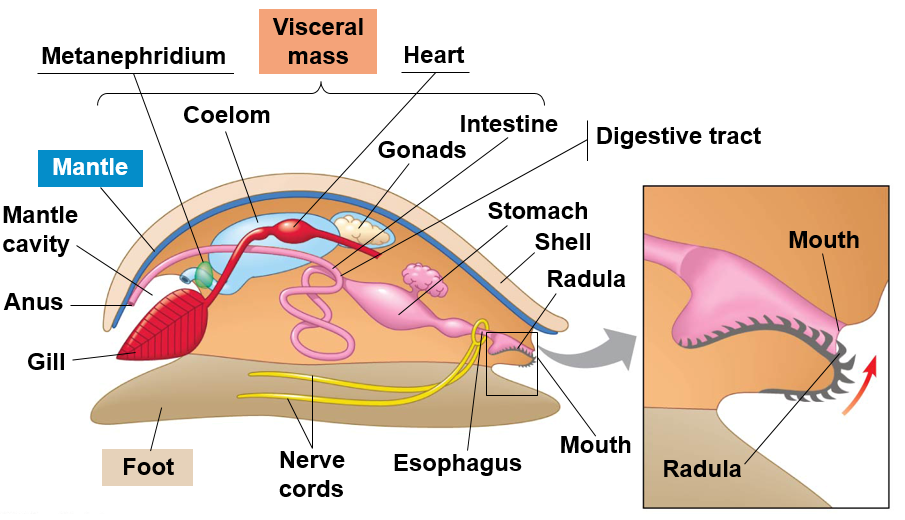 [Speaker Notes: Radula made up of hardest naturally produced material known to man! Look it up.]
Mollusc Body Plan
Radula: feeding structure comprising tiny, tooth-like projections used to scrap or cut food
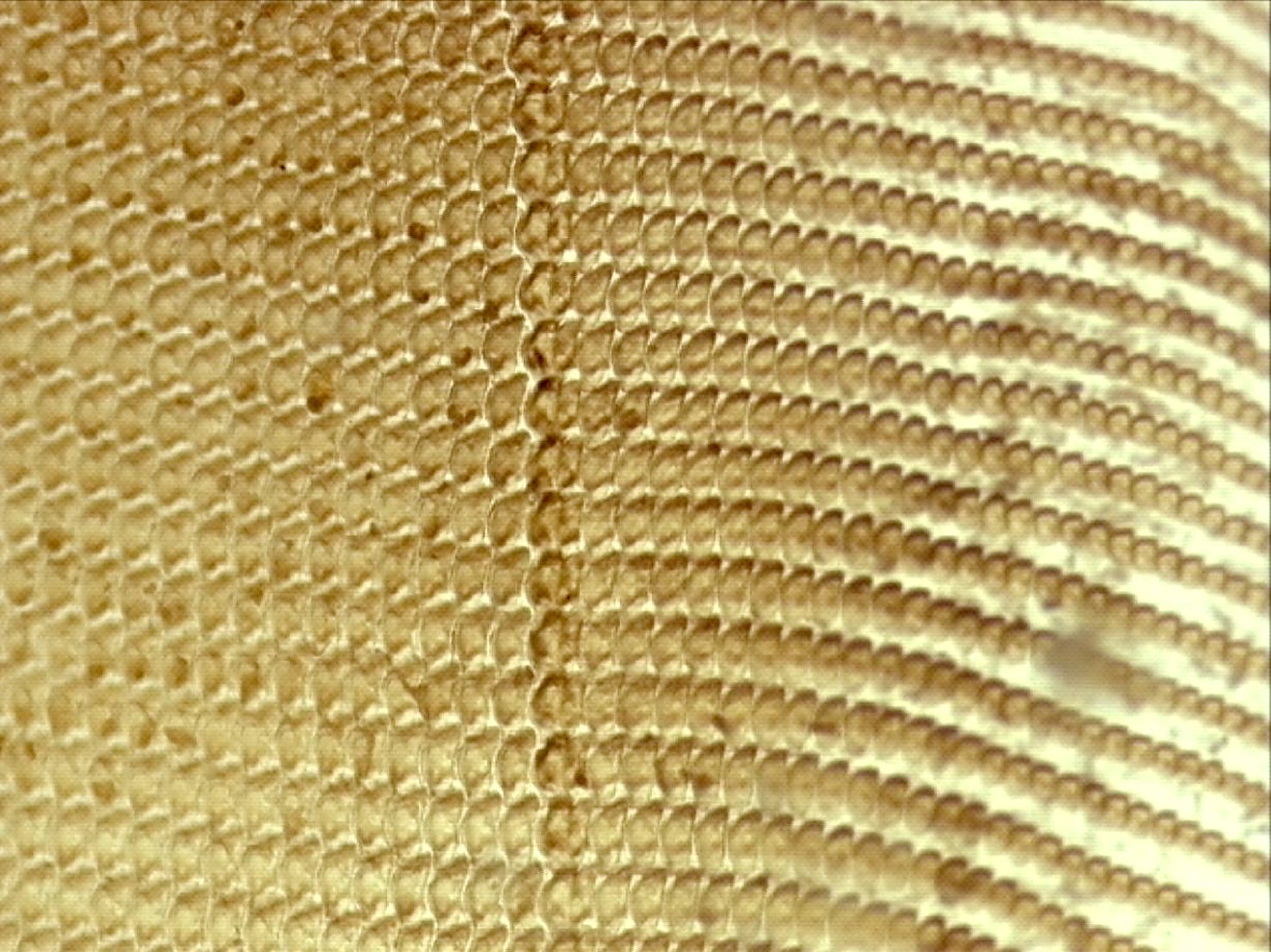 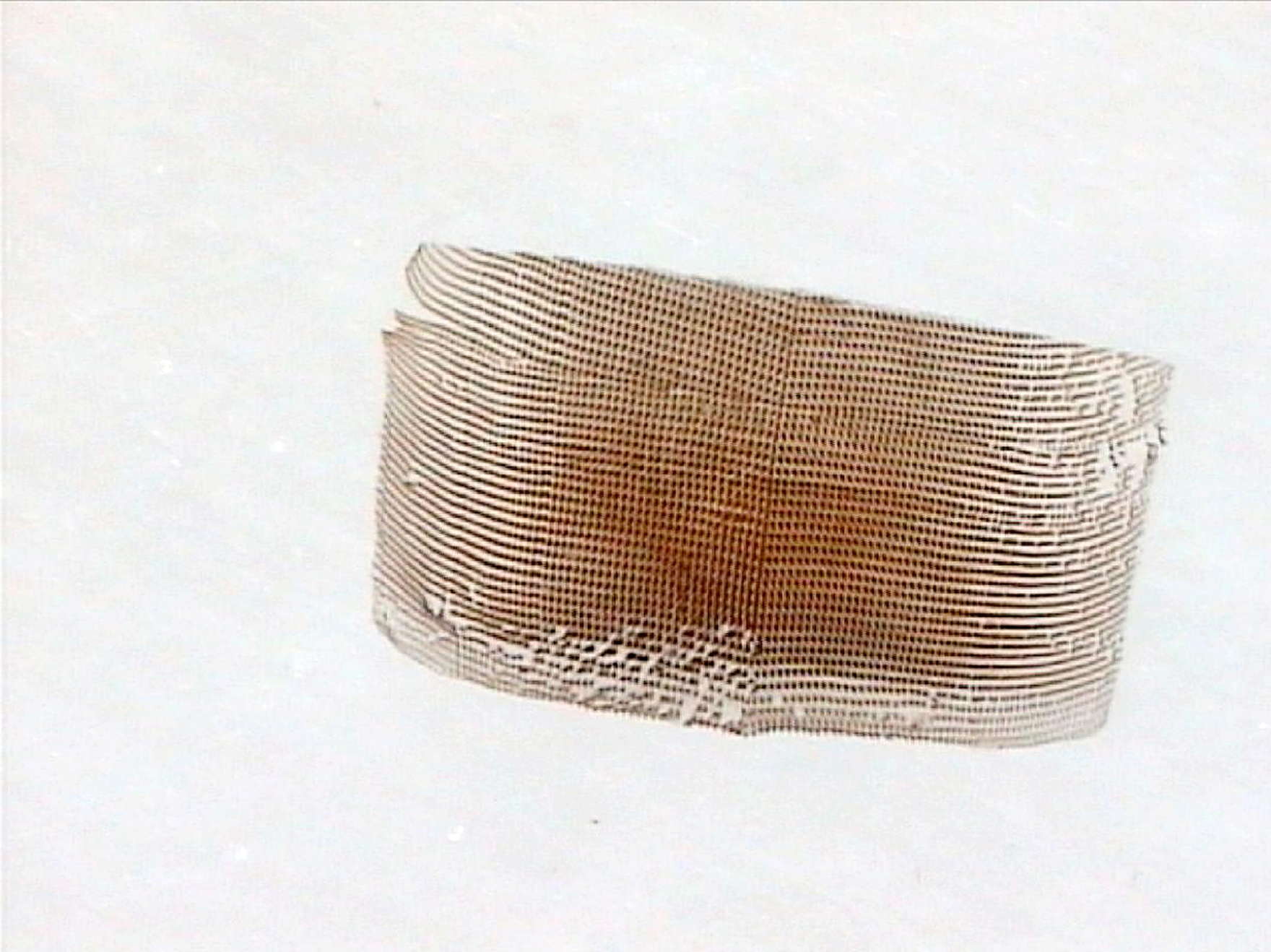 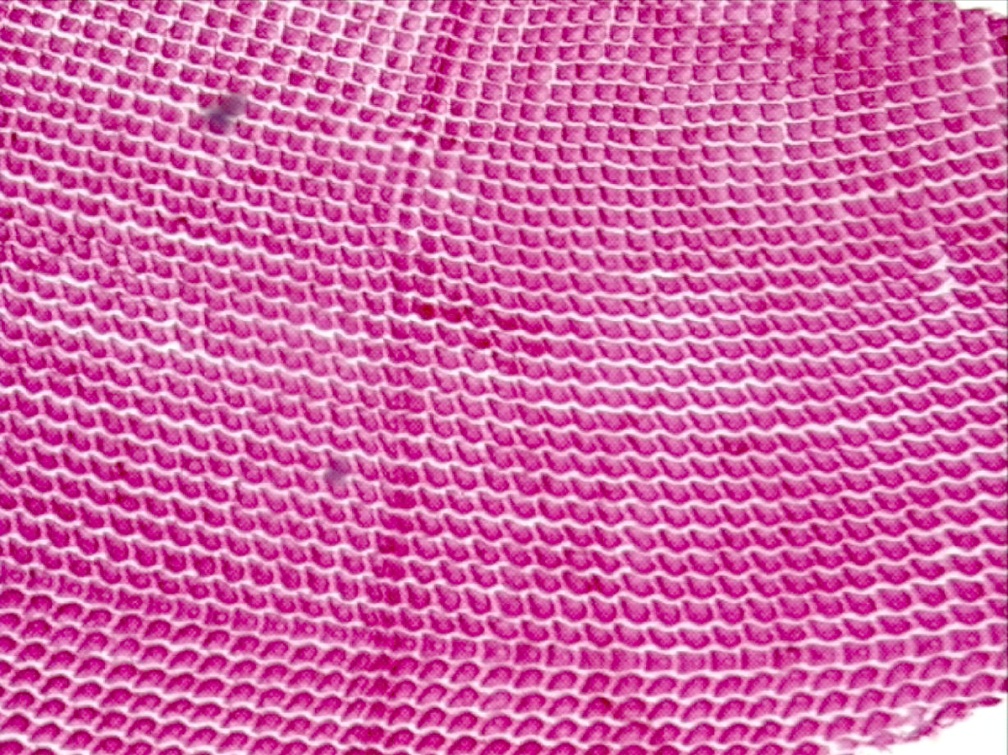 Phylum Mollusca, Class Gastropoda
Snails, slugs, limpets, nudibranchs
~ ¾ of all molluscs
Marine, Freshwater, and Terrestrial
Shell coiled 
Reduced or absent in some
Asymmetrical due to torsion
Foot for locomotion
Radula present
Most herbivores (some carnivores)
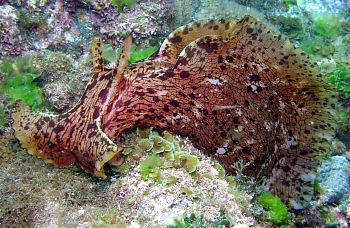 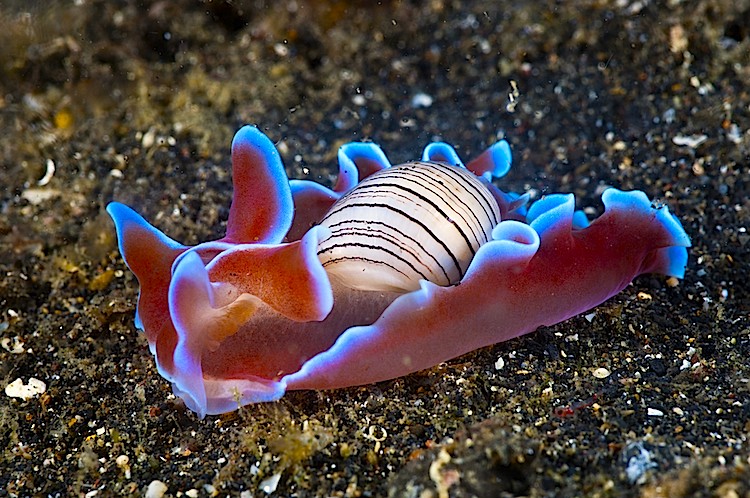 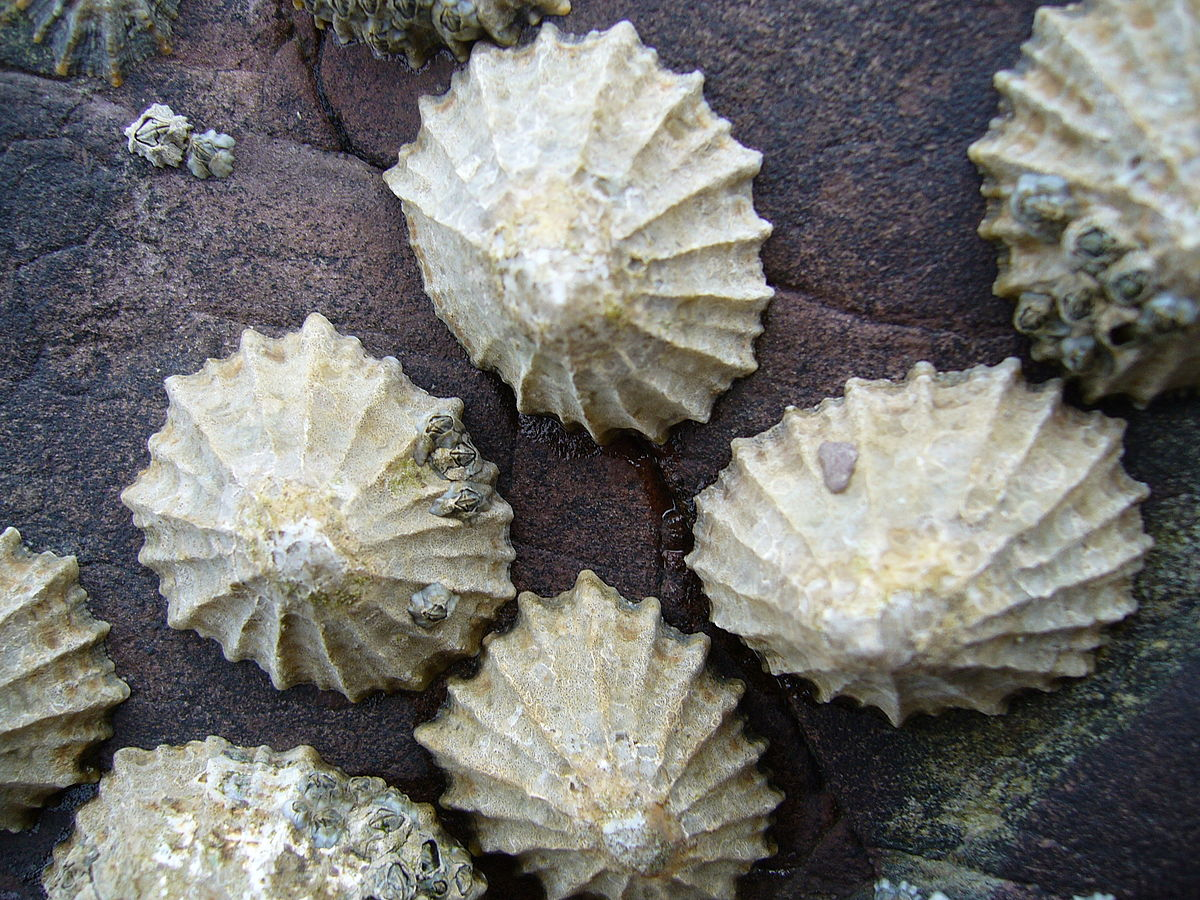 [Speaker Notes: Gills absent in terrestrial species. Lining of mantle functions as a lung
Dextral= right
Sinistral = left]
Phylum Mollusca, Class Polyplacophora
Chitons
Shell with eight overlapping plates
Unsegmented body
Marine
Foot used for locomotion
Head reduced
Radula used to scrap algae off rocks
Intertidal zone
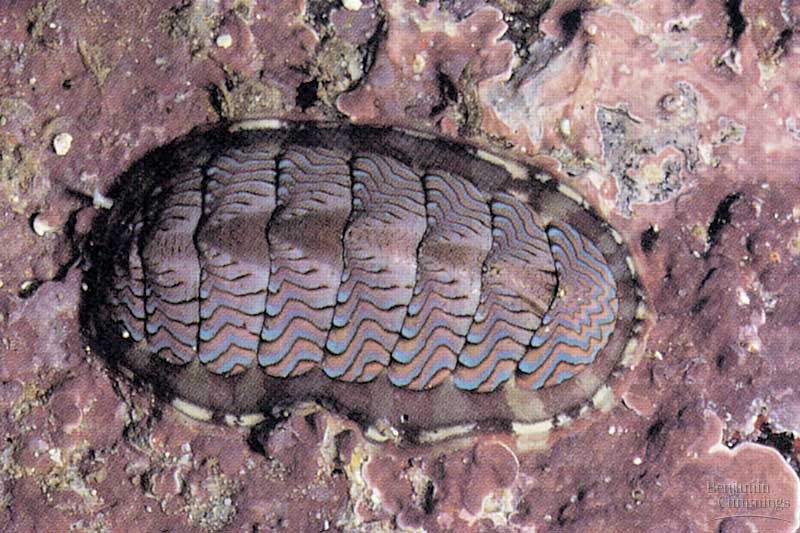 Phylum Mollusca, Class Bivalvia
Clams, oysters, mussels and scallops
Marine and Freshwater
Flattened shell with two valves
Head reduced
Filter feeders (siphons)
No radula
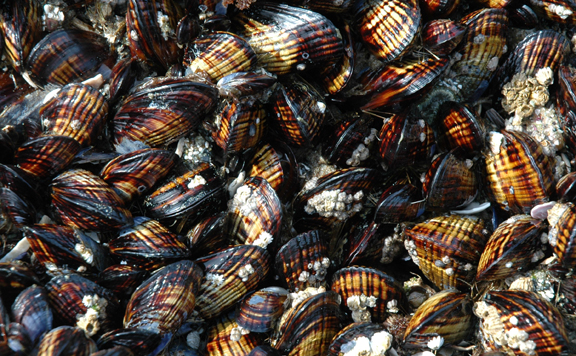 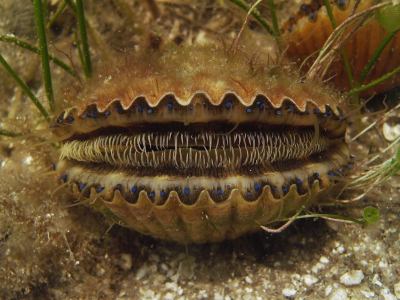 Bivalve Anatomy
Gas exchange and feeding occur across the gill surface

Water movement
Incurrent siphon  Gill surface  Excurrent siphon
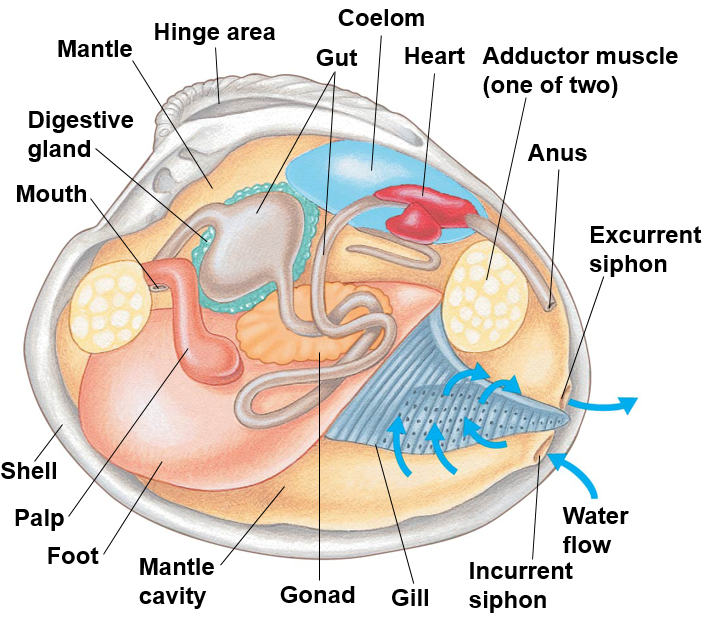 Umbo
[Speaker Notes: Food particles enter]
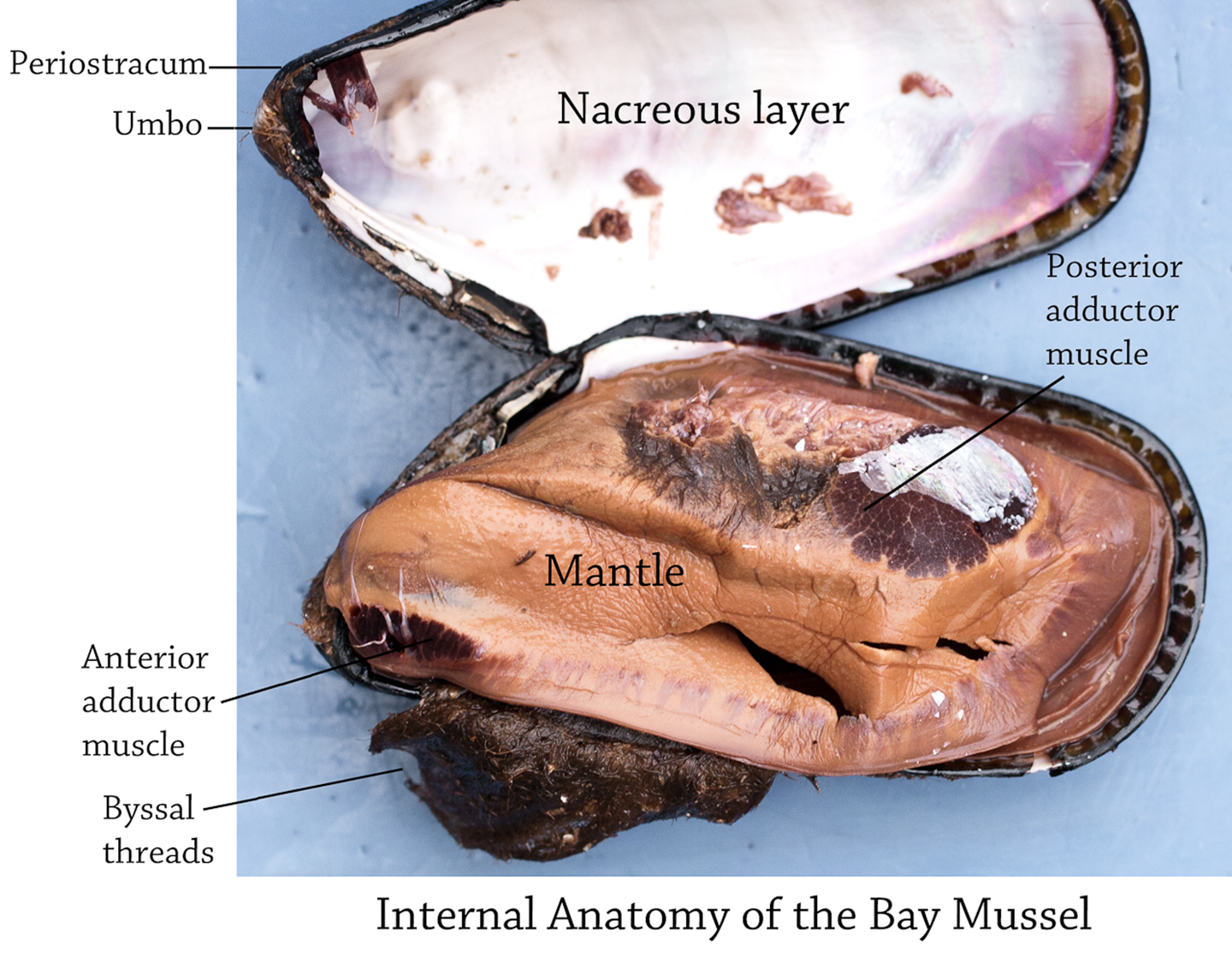 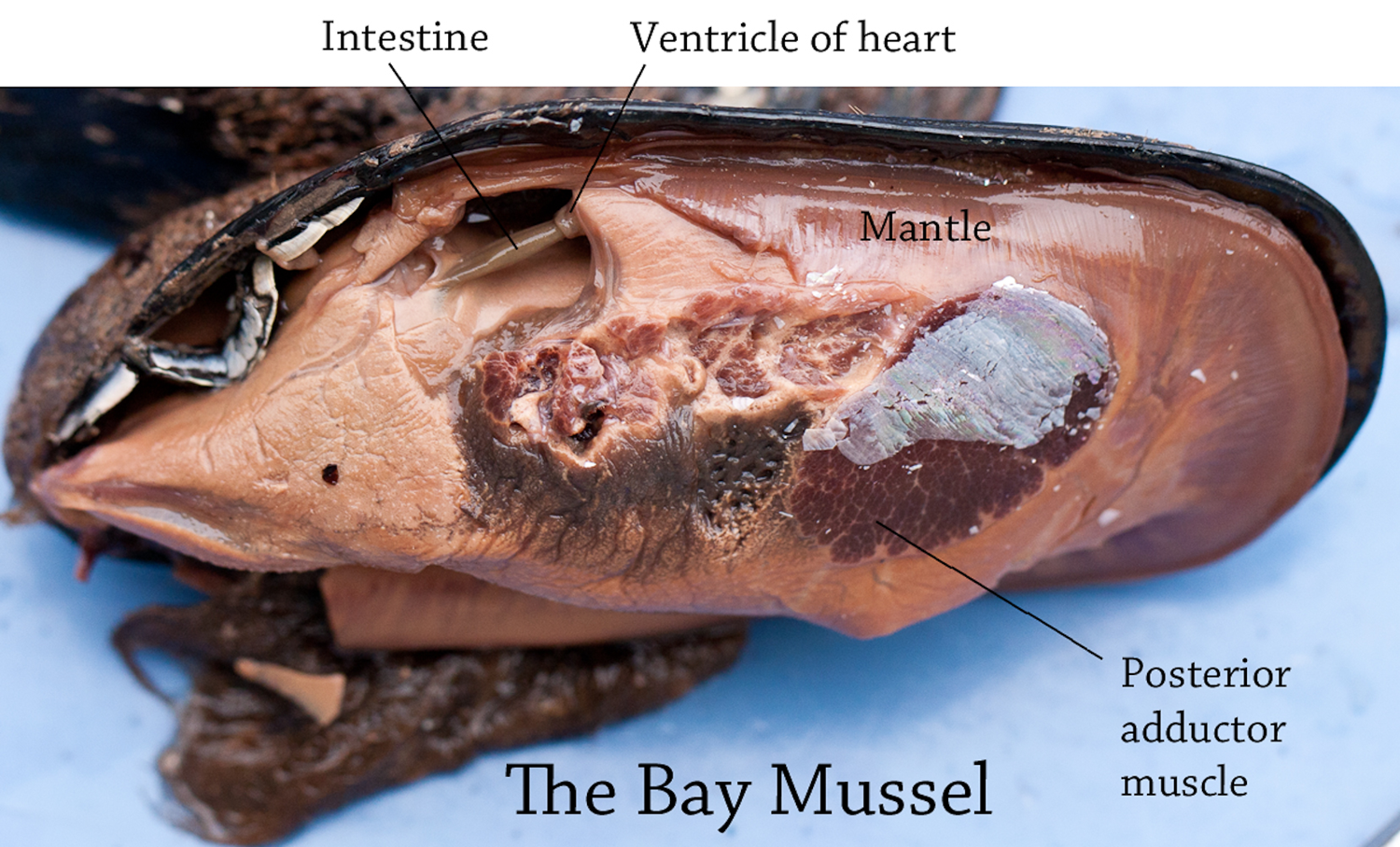 Byssal gland
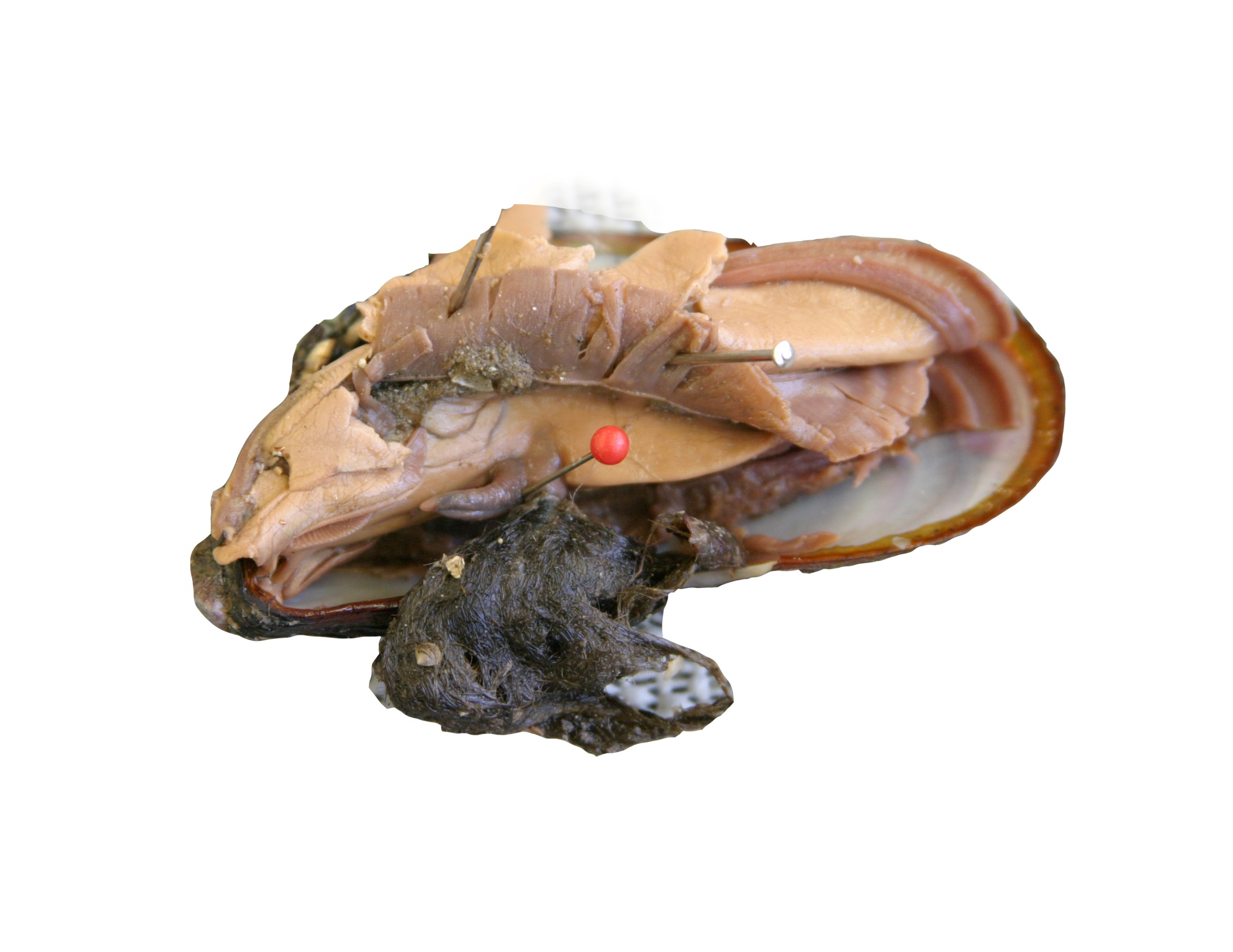 Mantle
Gills
Muscular foot
Labial palp
Byssal threads
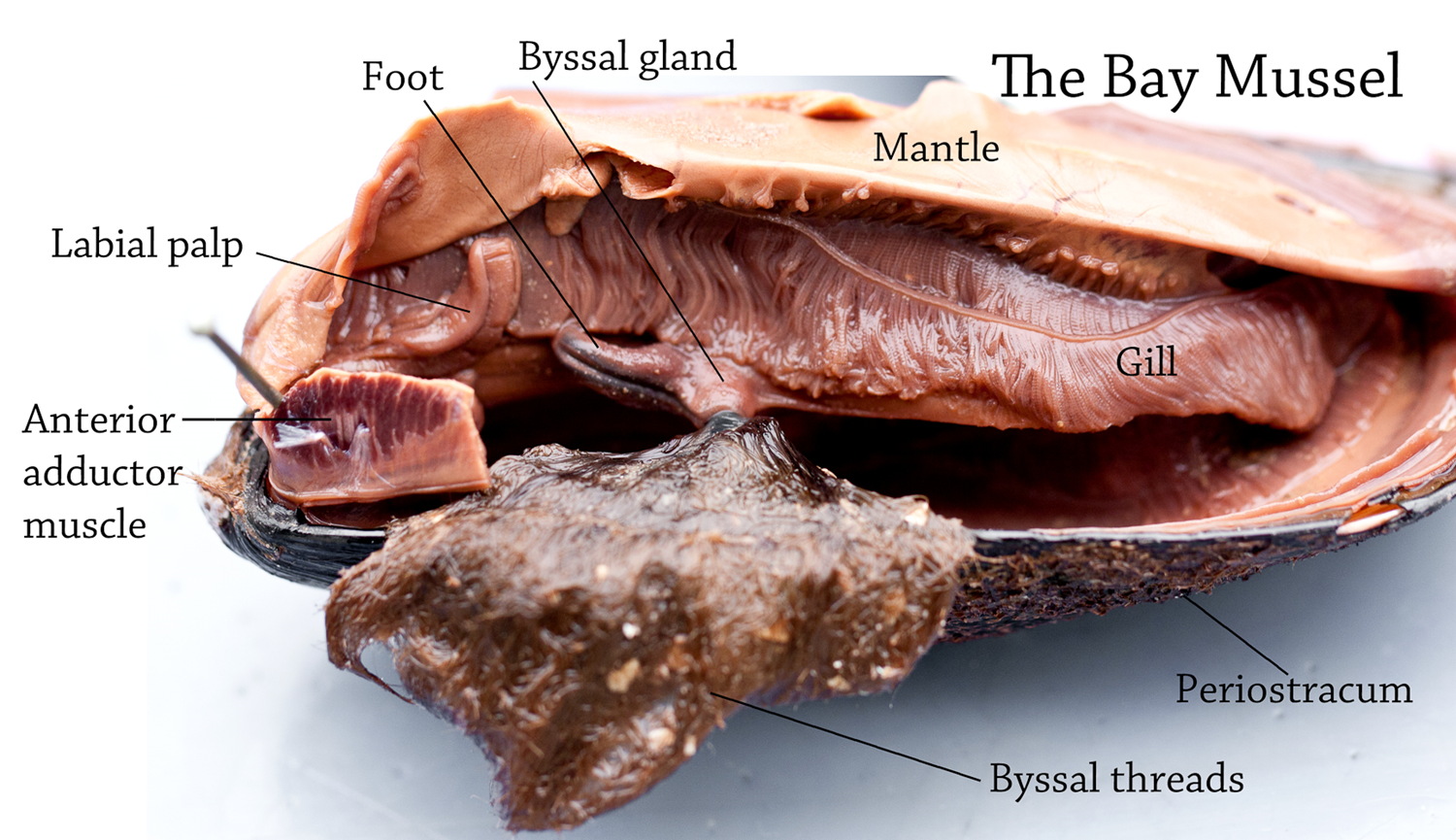 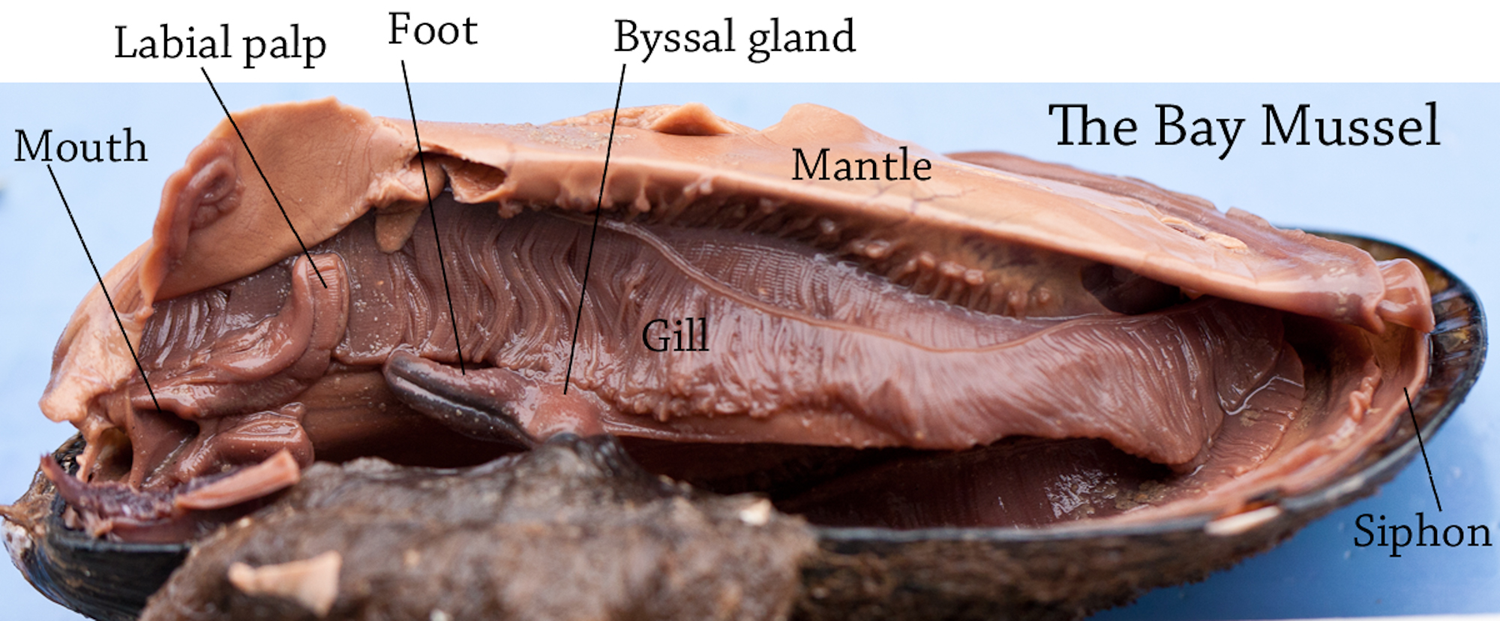 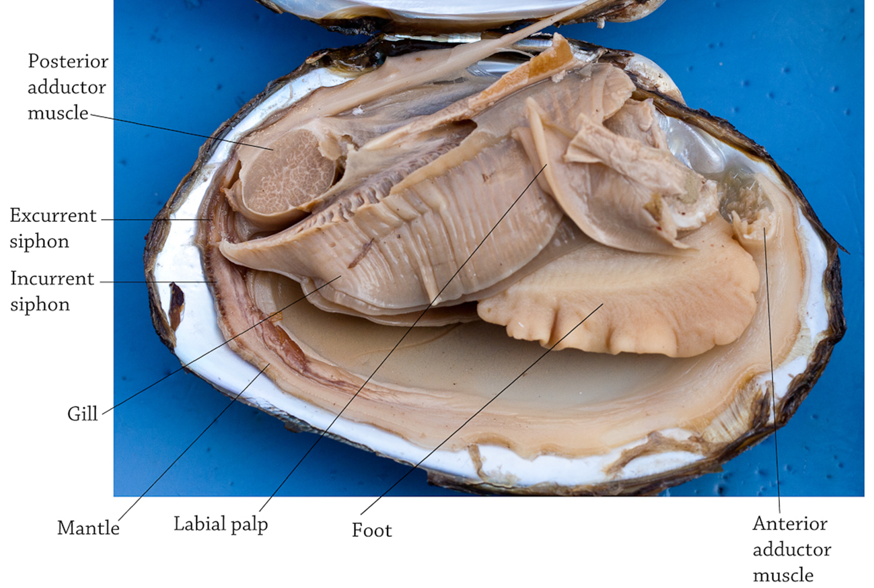 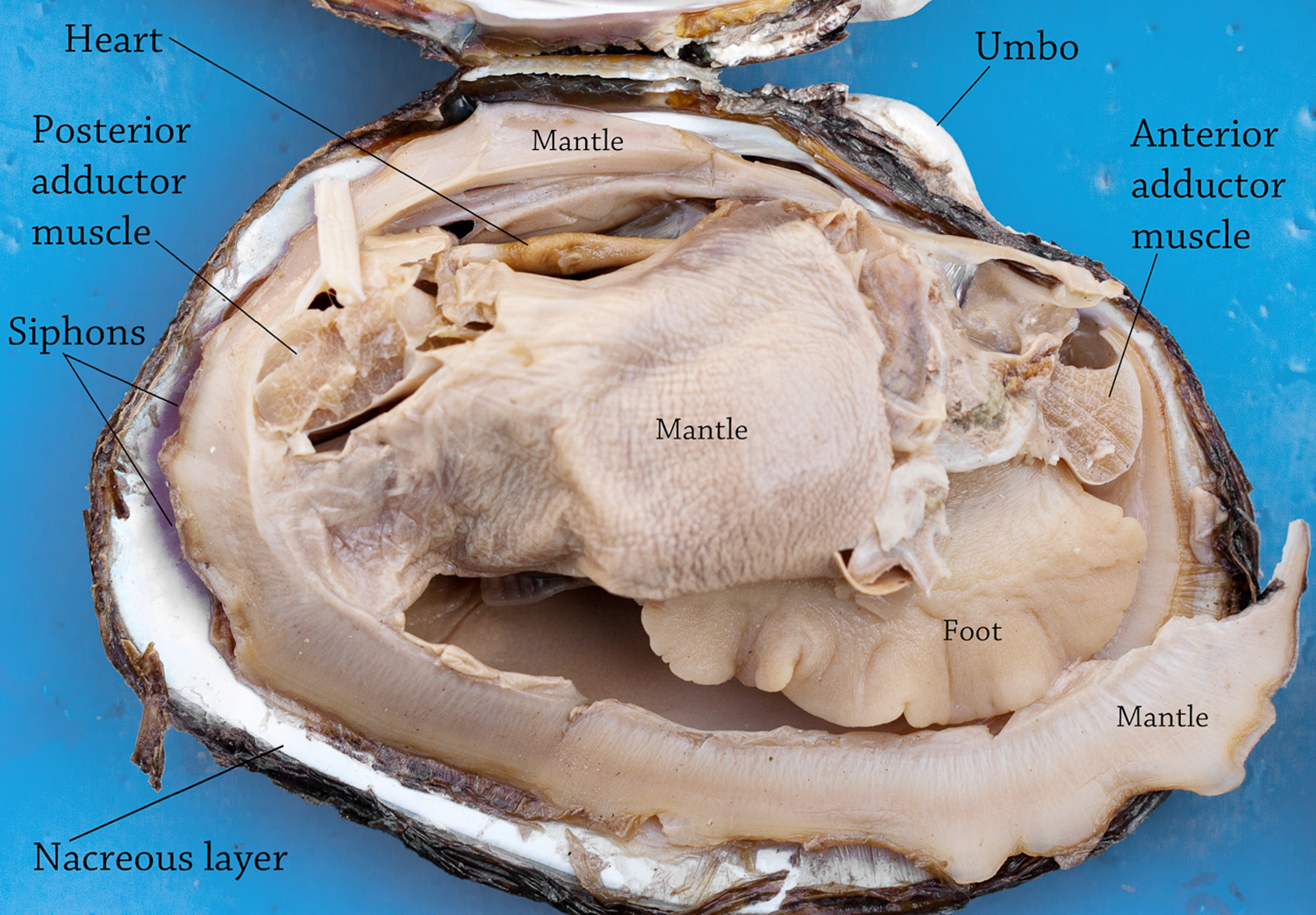 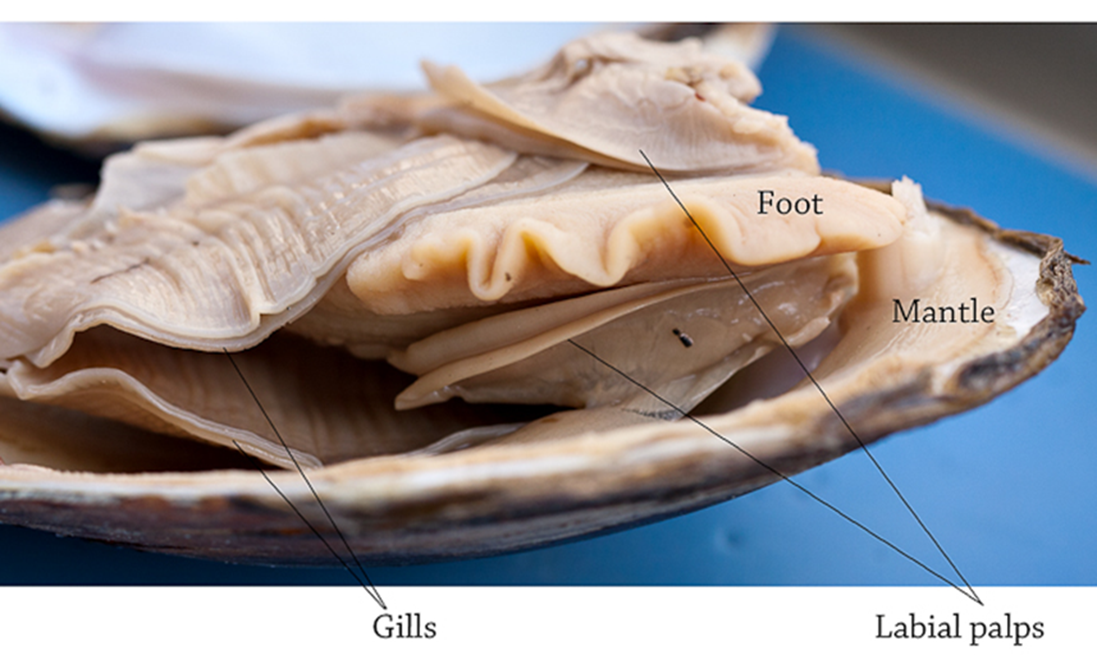 Phylum Mollusca, Class Scaphopoda
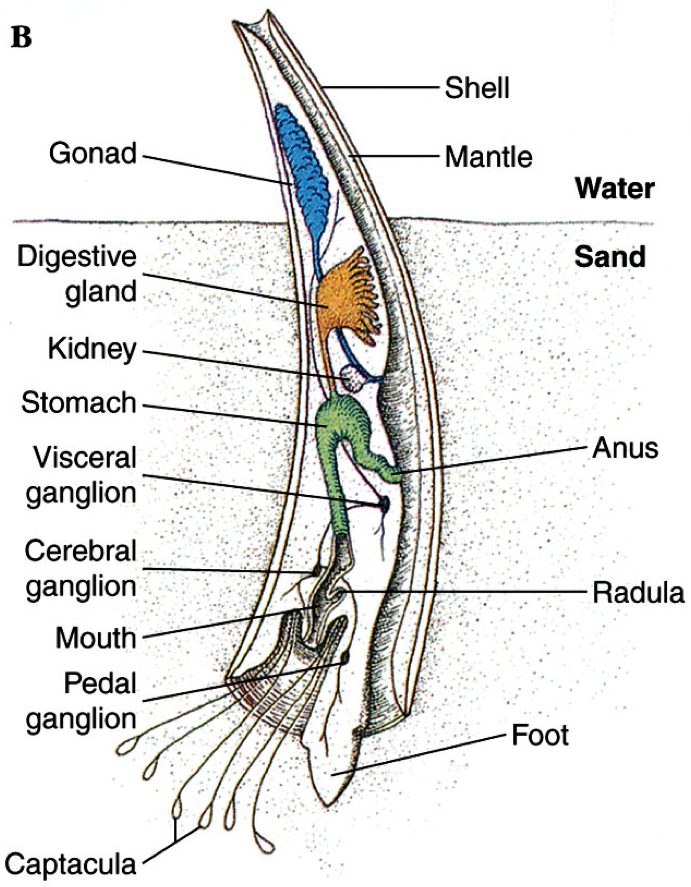 Tusk shells
Benthic
Burrow into sand using foot
Filter feeders
Sift through sediment and move food to gizzard using its radula
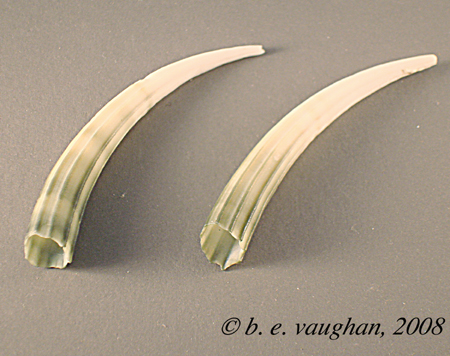 Phylum Mollusca, Class Cephalopoda
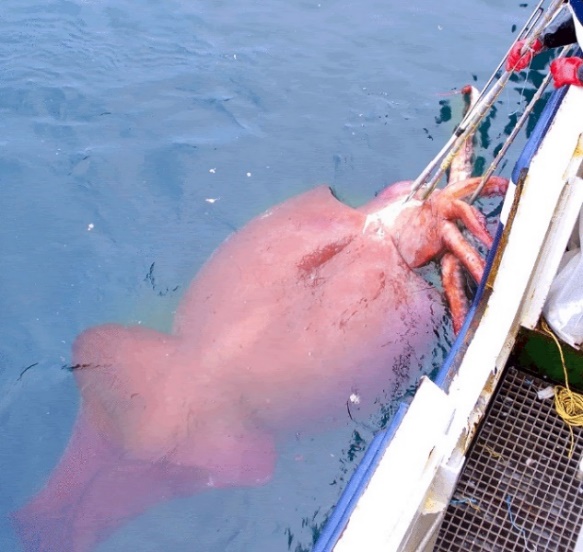 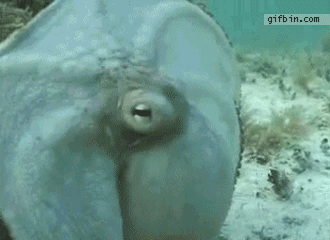 Octopuses, squid, nautilus
All Marine
Shell external, internal or absent
Mouth with radula and beak
Locomotion by siphon
Chromatophores
Closed circulatory system
Most developed invertebrate  nervous system	
Complex brain
Camera eye
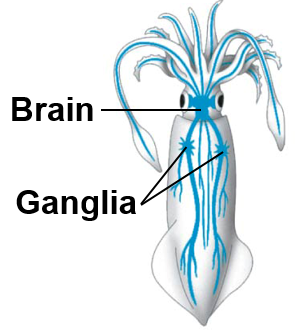 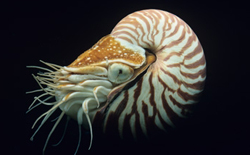 Dorsal
View
Ventral
View
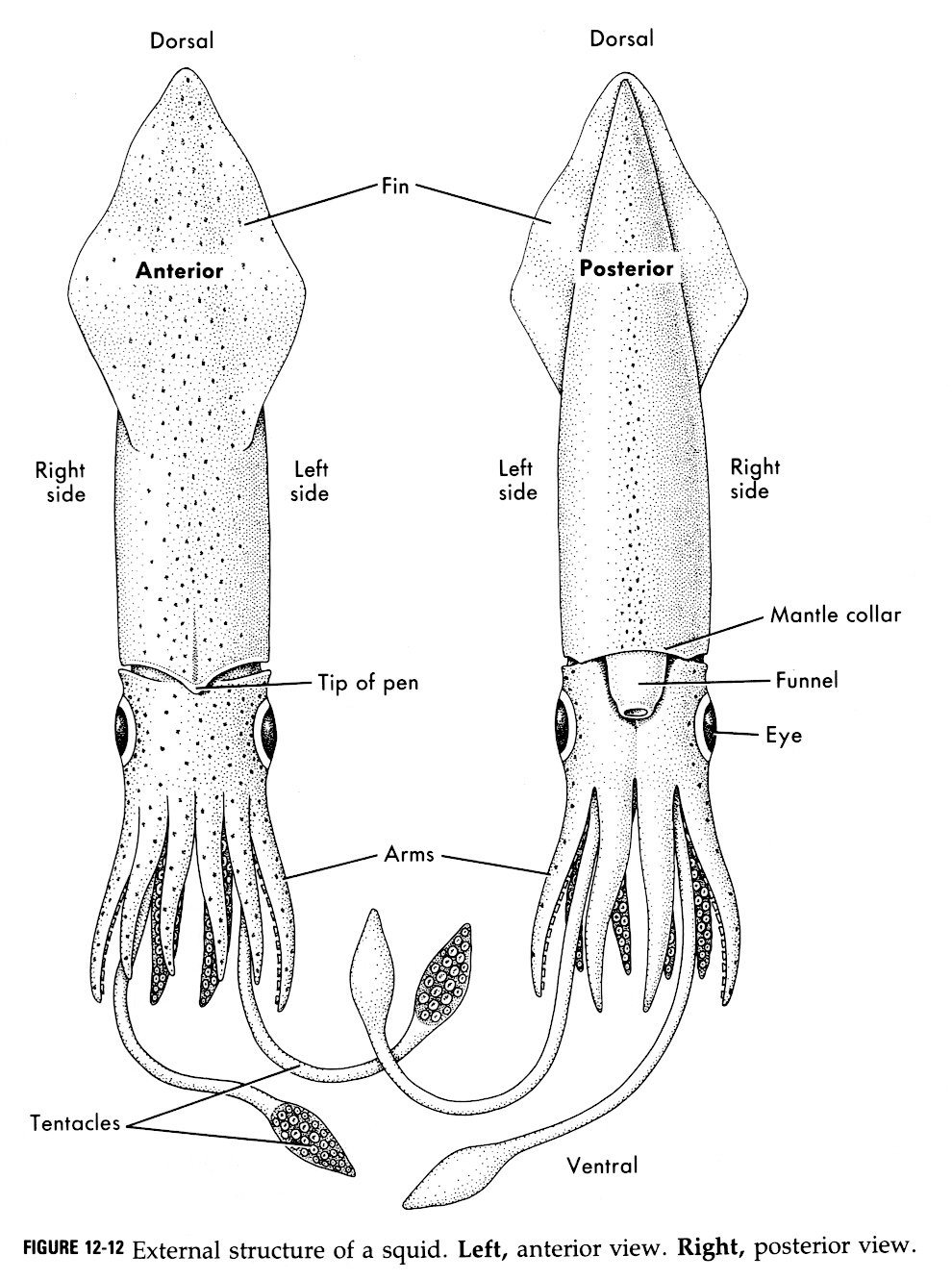 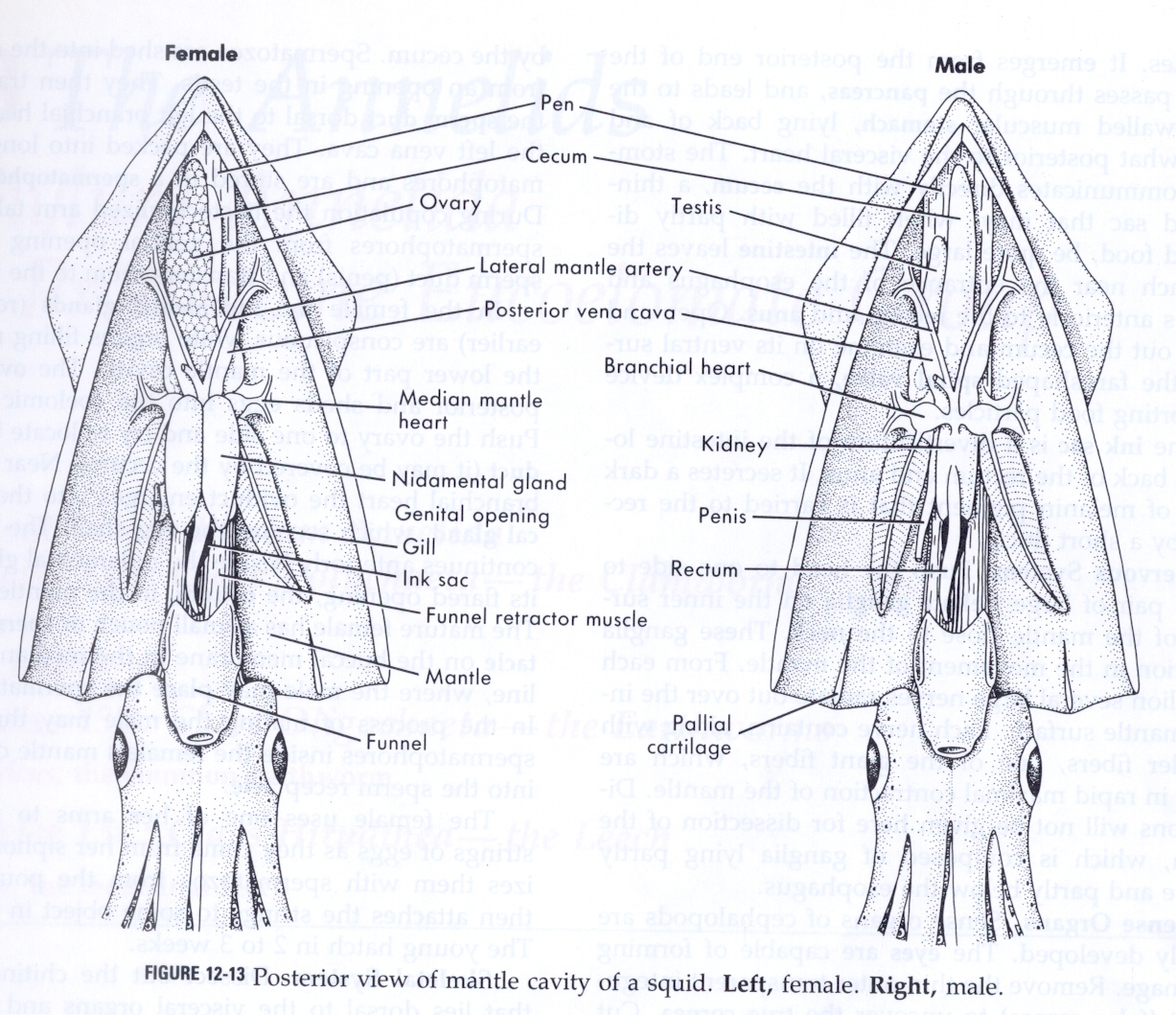 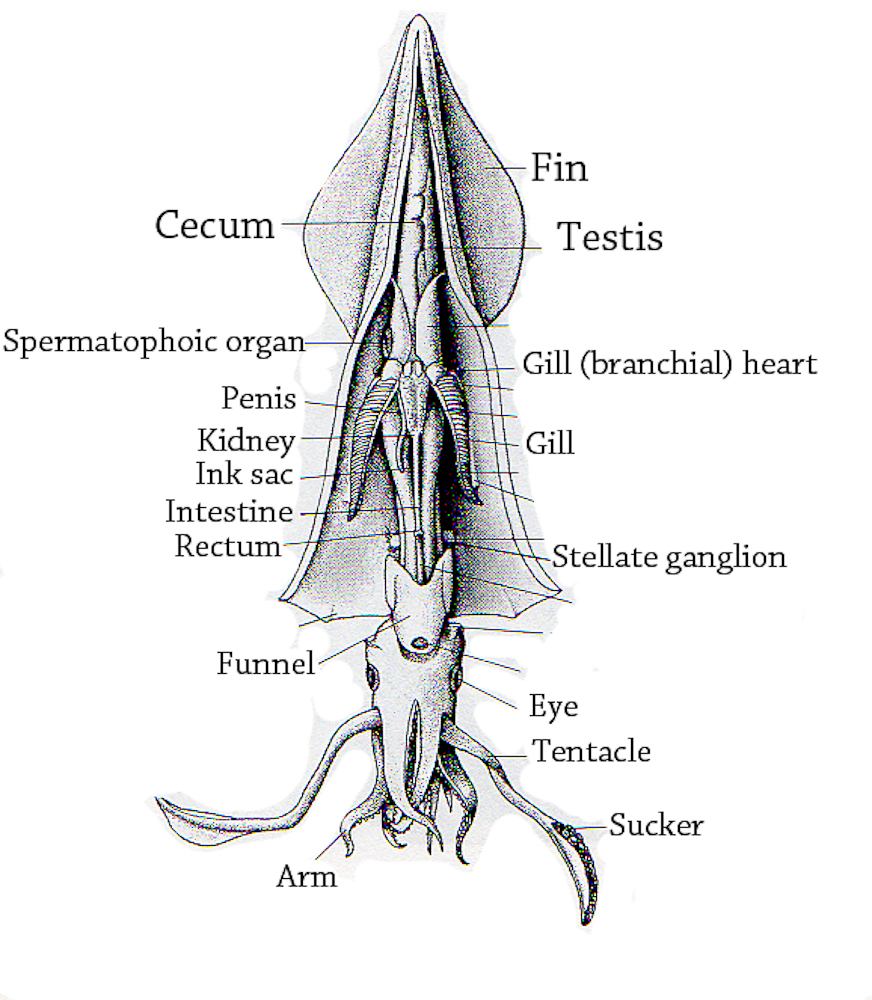 Lateral mantle artery
Caudal aorta
Systemic heart
Gill
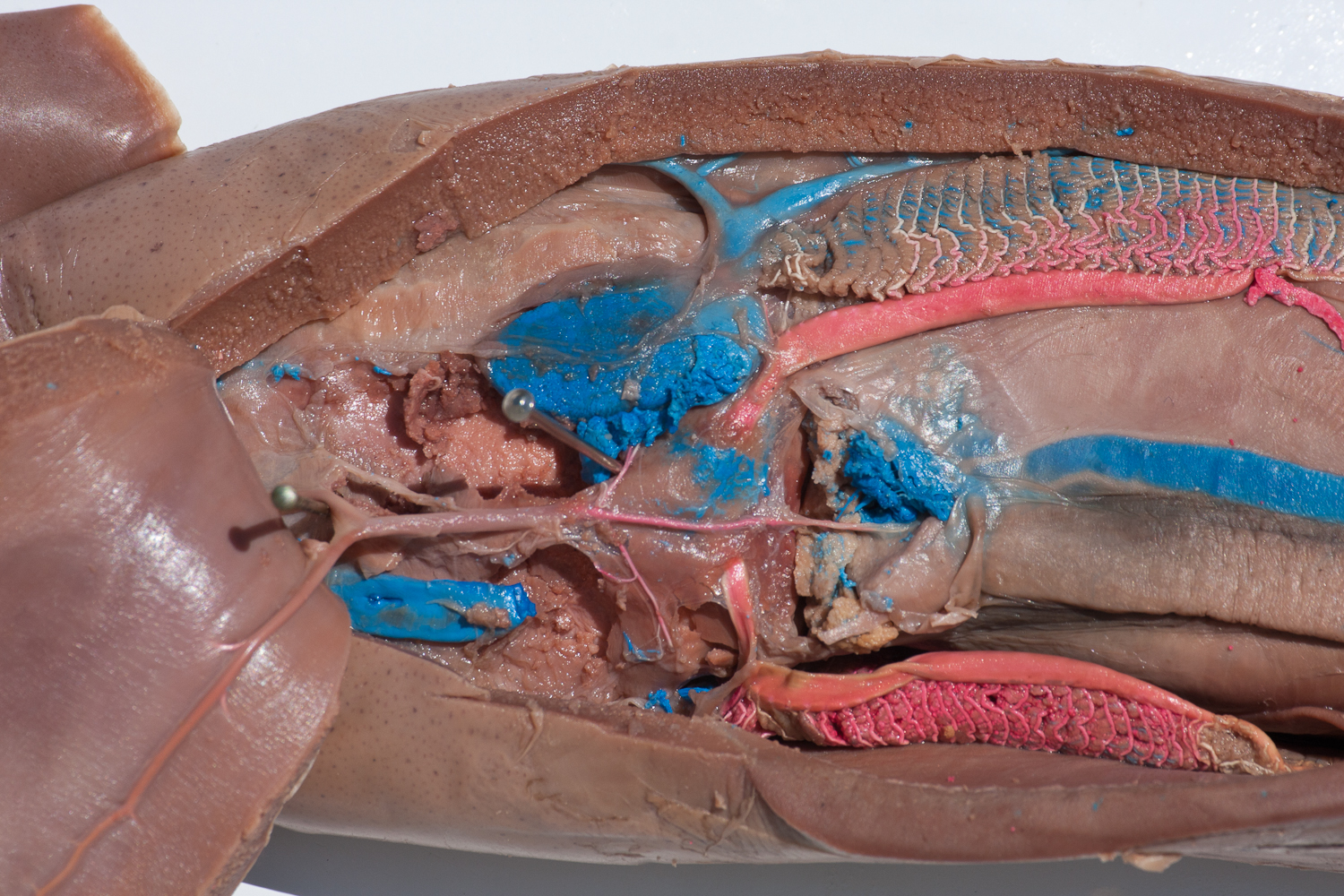 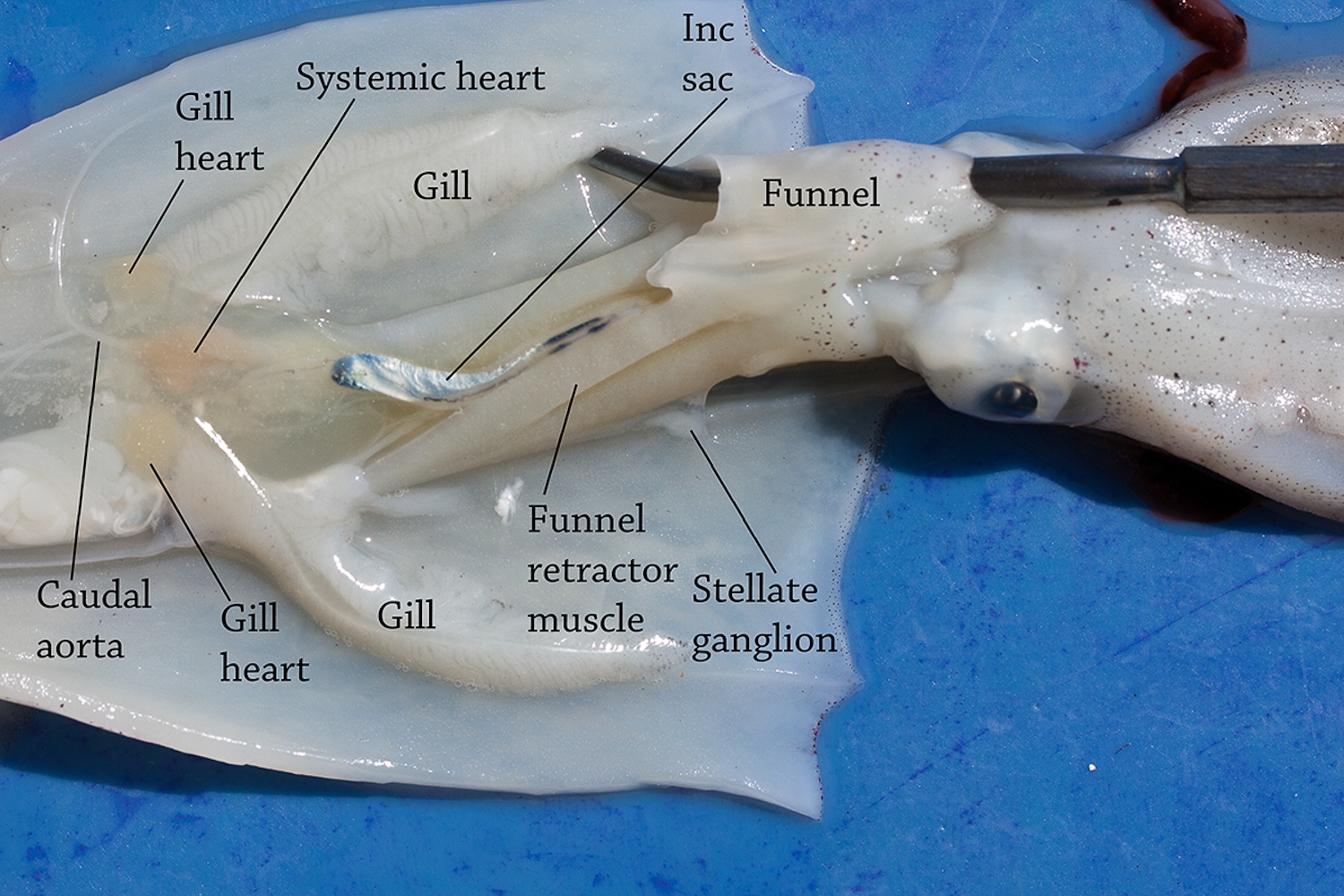 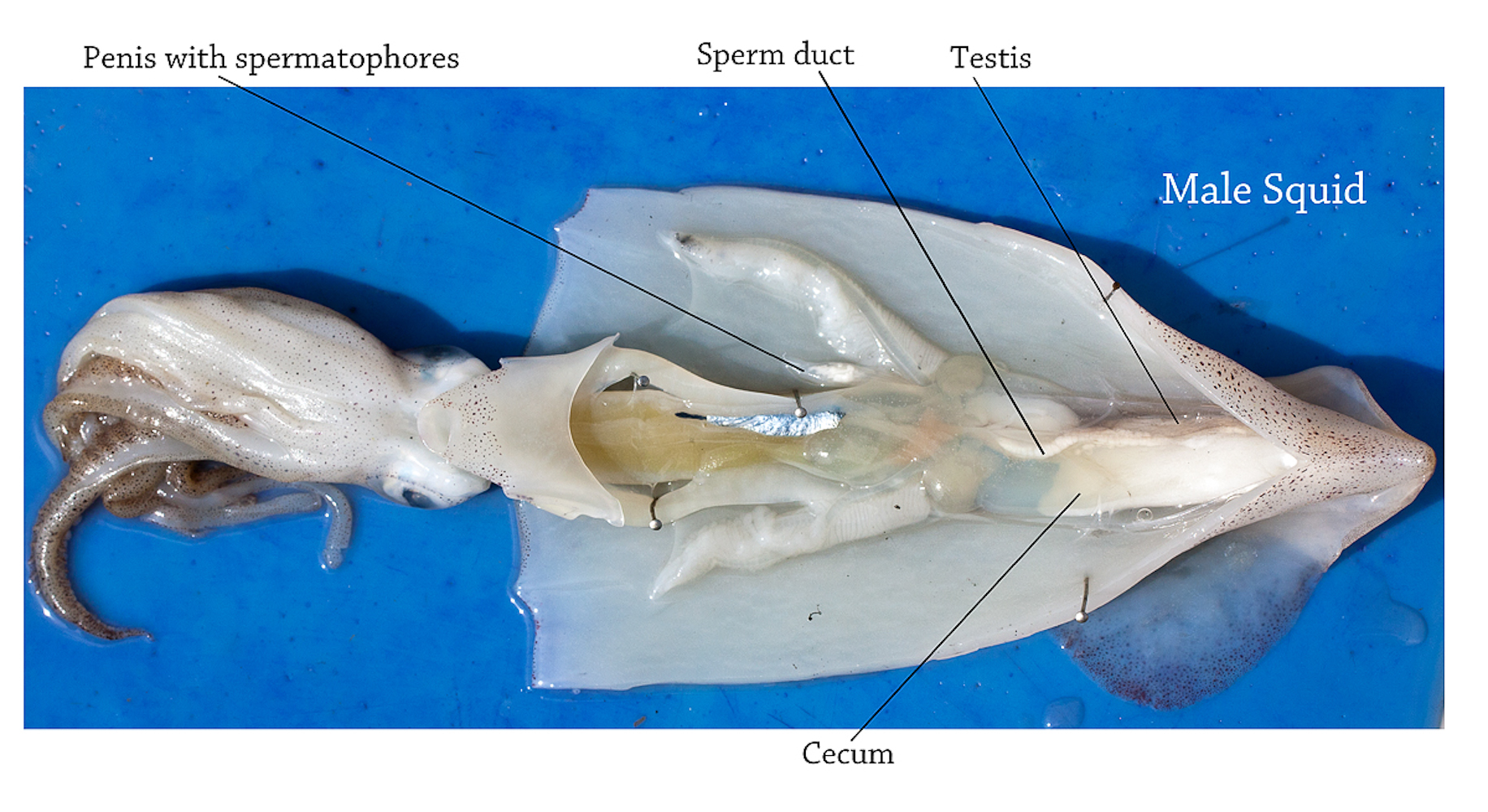 Nidamental gland
Ovary with eggs
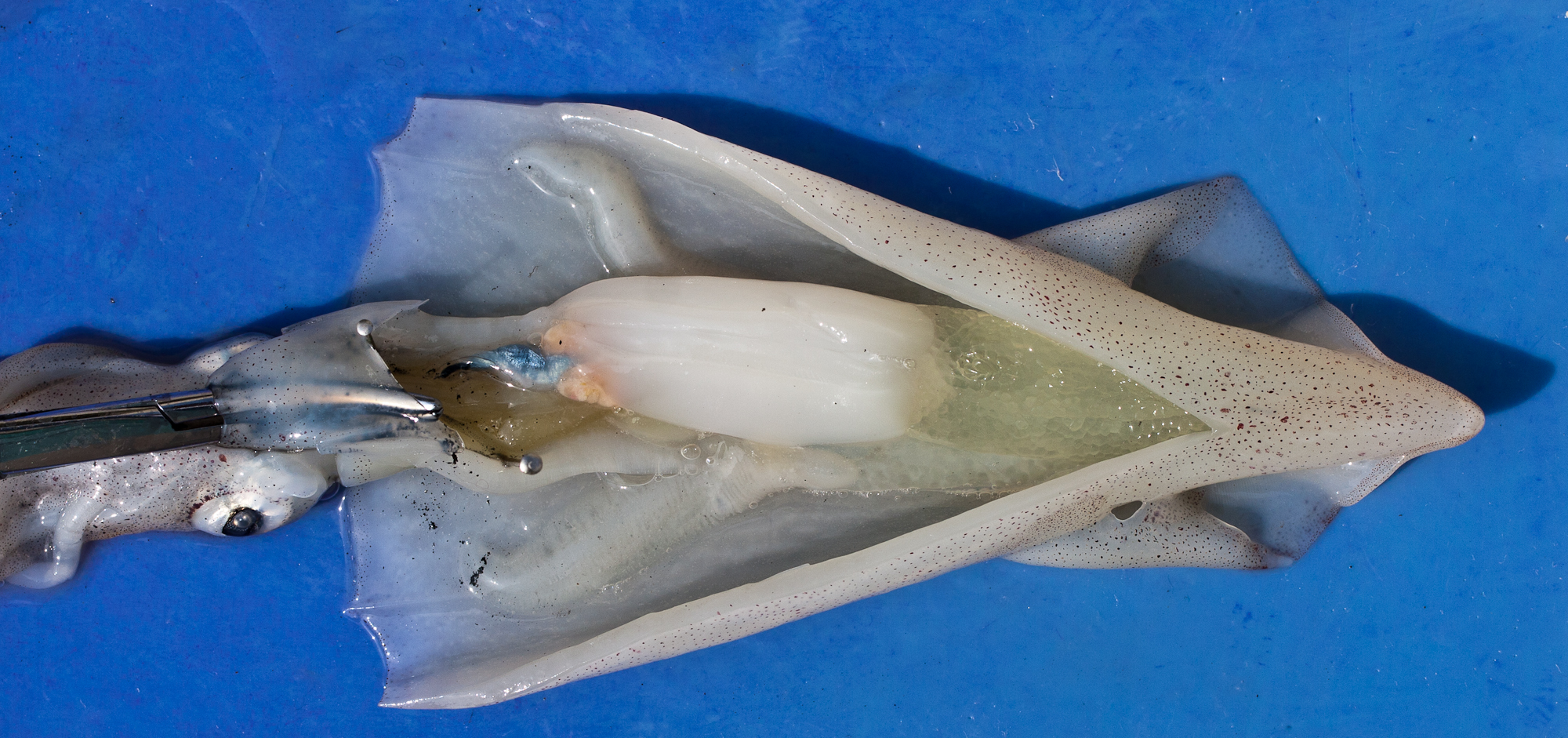 Female Squid
Intertidal Communities
The intertidal zone is the area between the mean low tide and mean high tide. 
The intertidal zone is exposed during low tide.

Intertidal zone substrate can be rocky or soft bottom.
Rocky substrate can vary as to the type of rock and the slope angle.
Soft bottoms can vary from sand to silt or a mixture (mud).
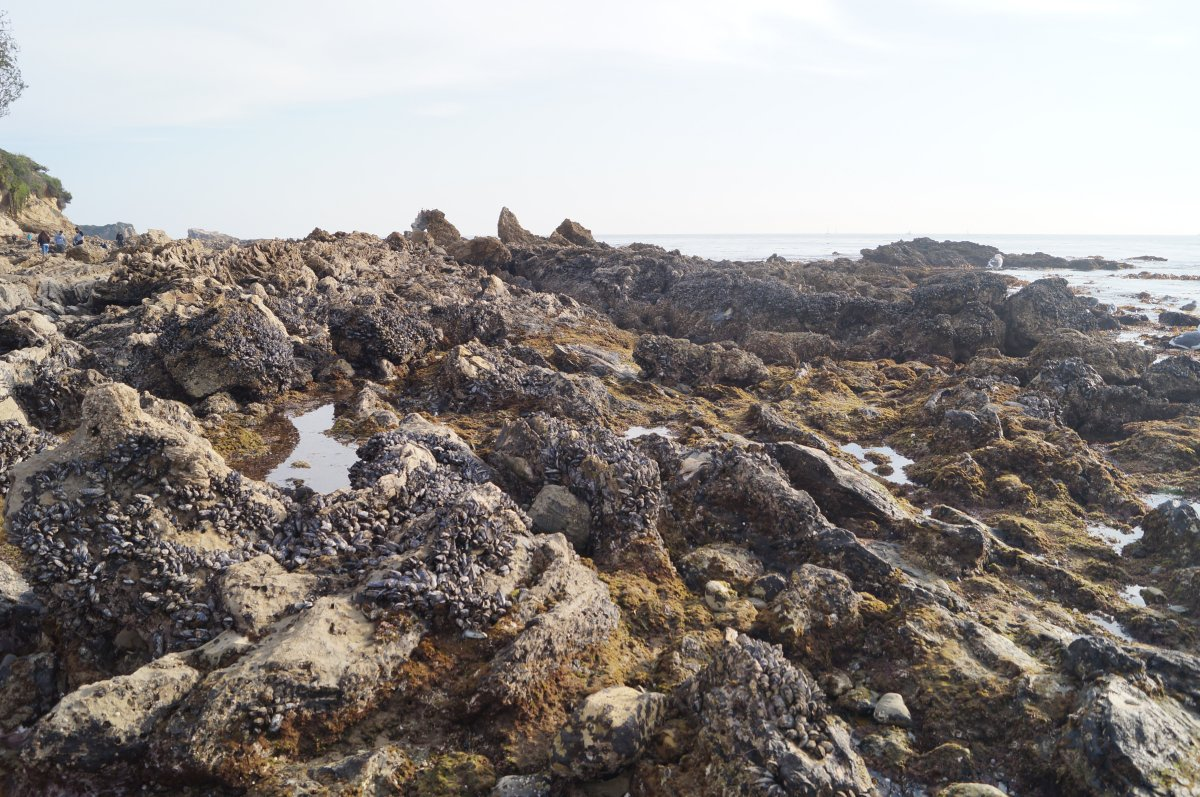 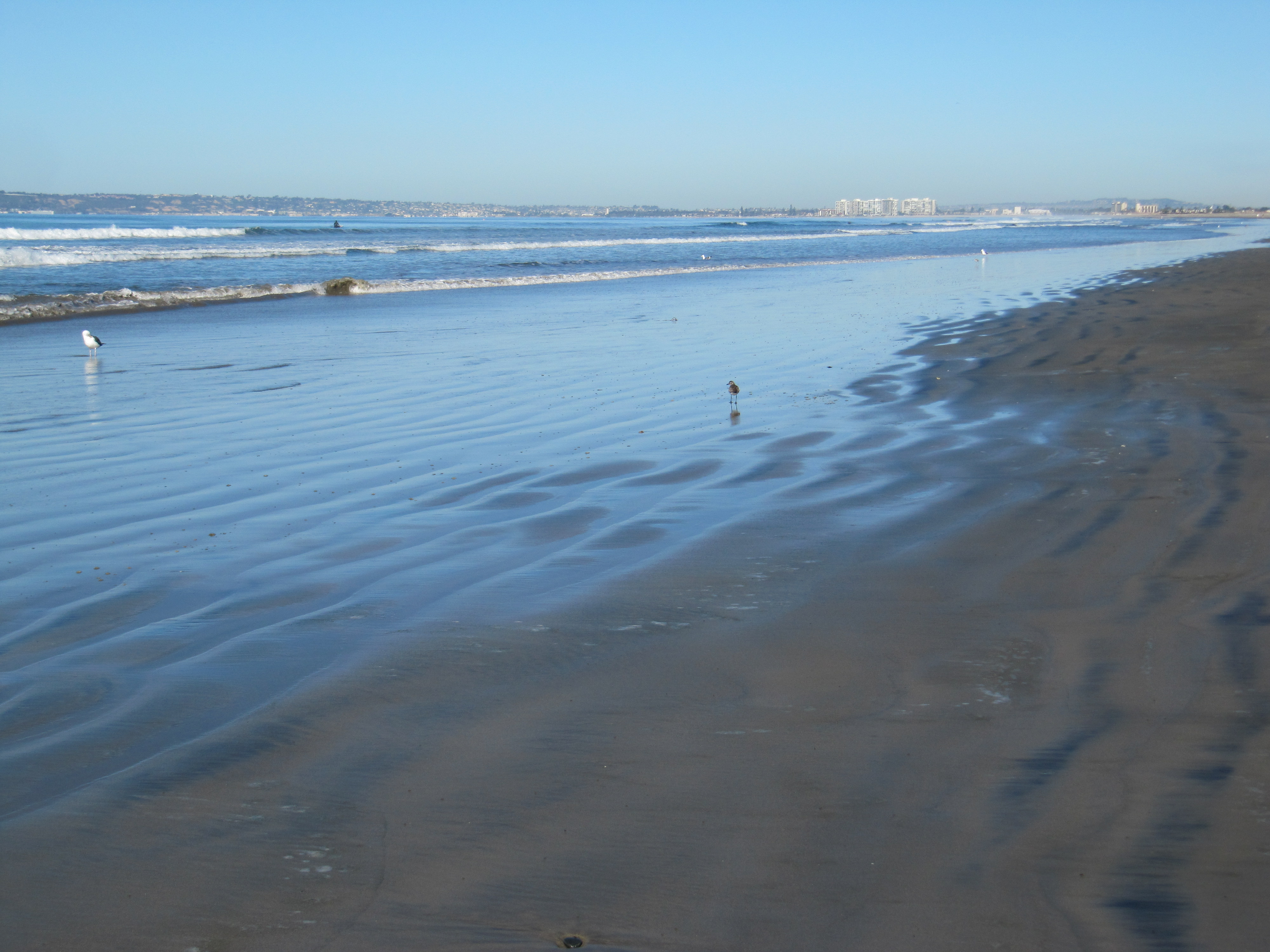 Zonation in the Intertidal
Intertidal organisms typically occupy distinct bands or vertical zones within the intertidal ecosystem

Zonation is due to varying degrees of exposure
Upper intertidal (most exposed) 
Middle and lower intertidal (least exposed)
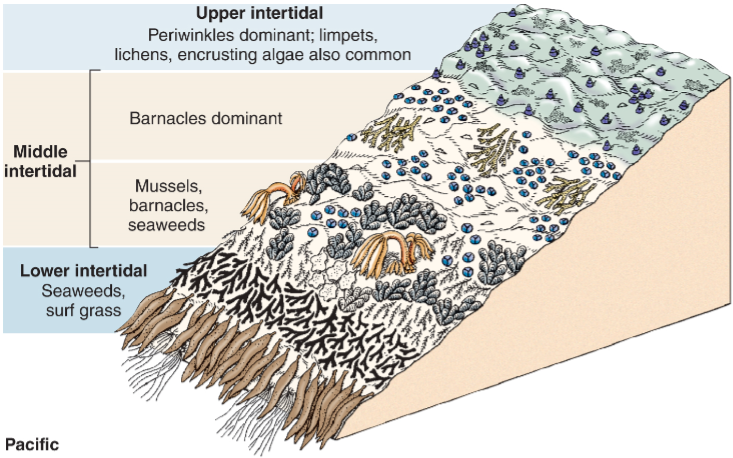 Intertidal Zonation
Splash zone: ~5ft above see level. Only inundated during highest high tides.

High-tide zone: ~2 to 5ft above sea level. Inundated during high tide and exposed to air during low tide. 

Mid-tide zone: 0 – 2ft above sea level. Exposed to air only during low tide. 

Low-tide zone: Below sea level. Only exposed to air during lowest low tides.
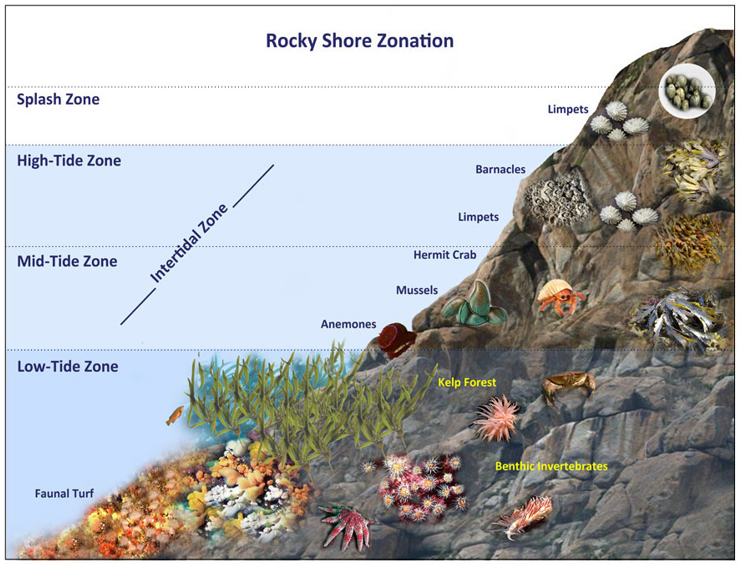 Marine Organisms and Tides
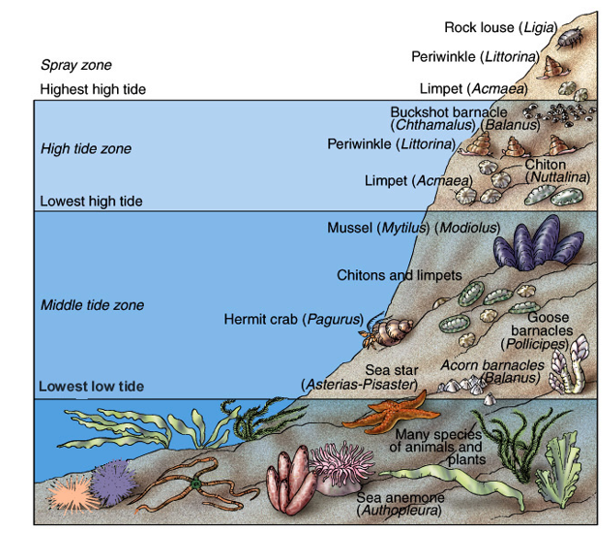 Intertidal organisms deal with periods of exposure during low tide, wave action, and changes in salinity and temperature.
Mostly shelled organisms
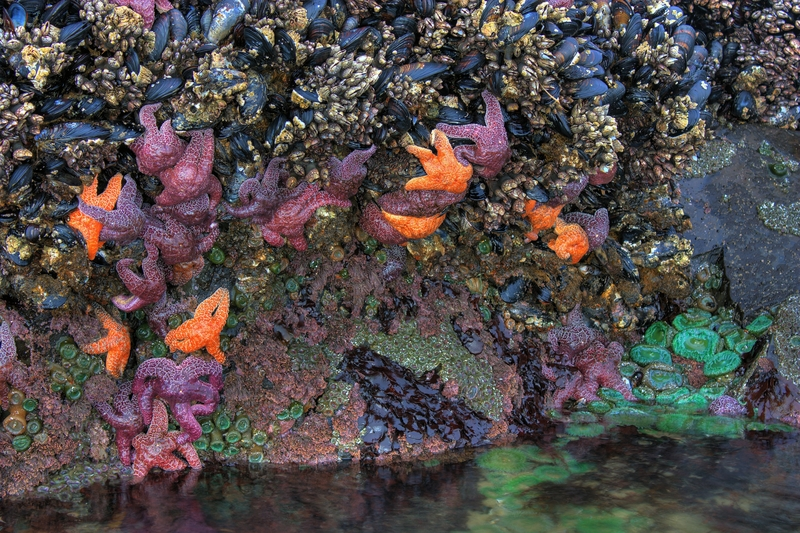 Many 
soft-bodied organisms and algae
The Splash Zone, Upper Intertidal, and Middle Intertidal
Splash Zone and Upper Intertidal
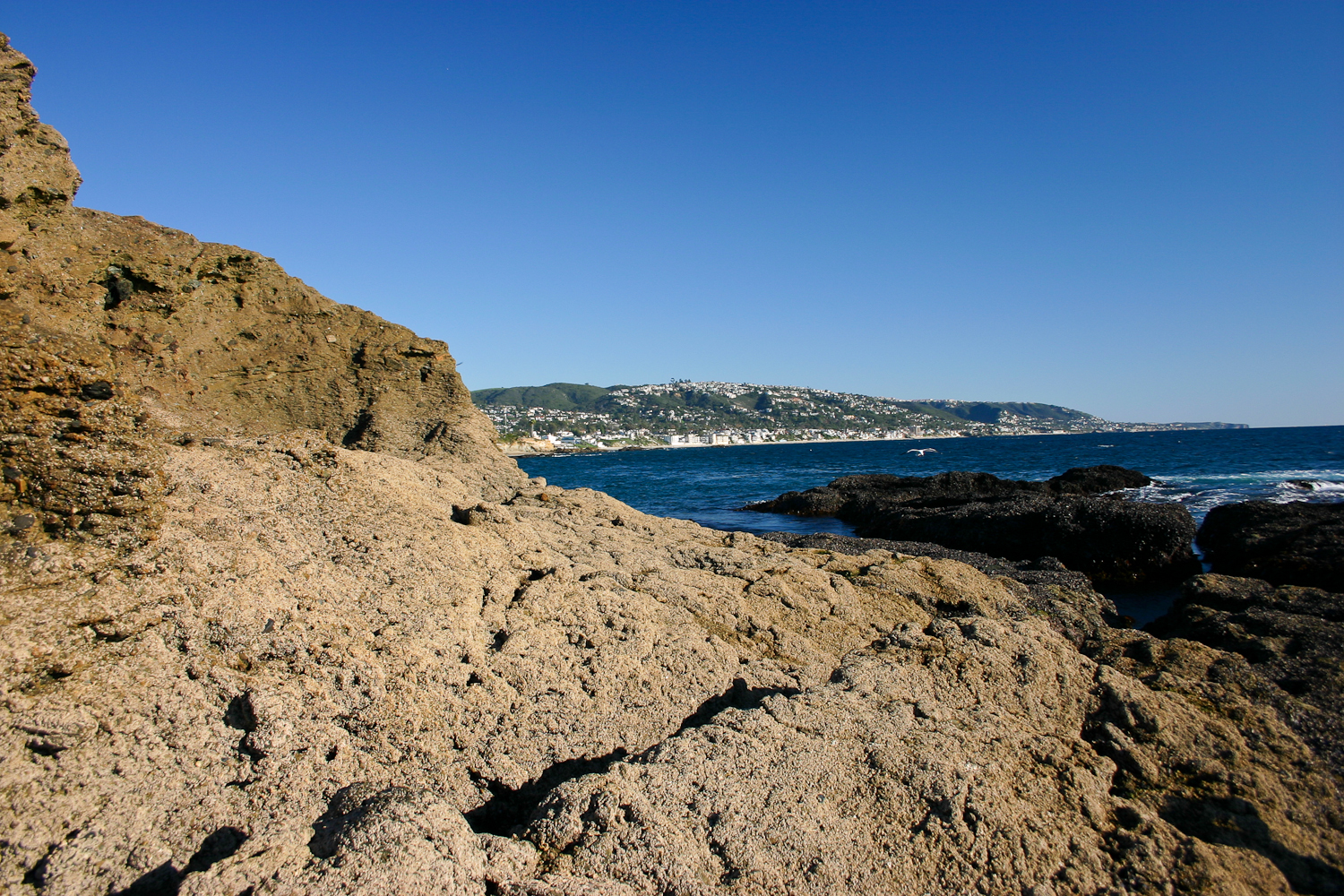 Upper and Middle Intertidal
The Upper and Middle Intertidal
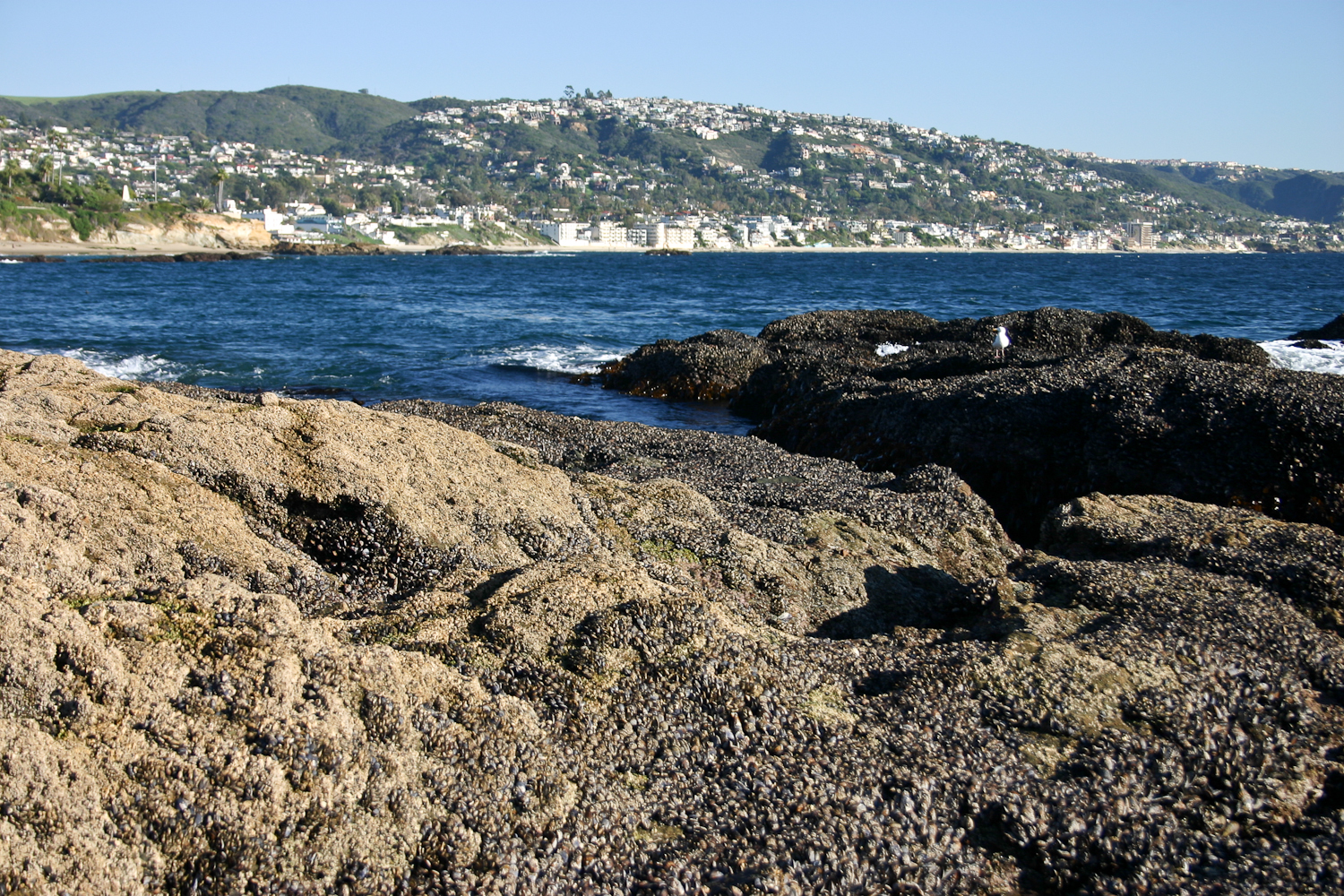 Middle and Lower Intertidal
Middle and Lower Intertidal
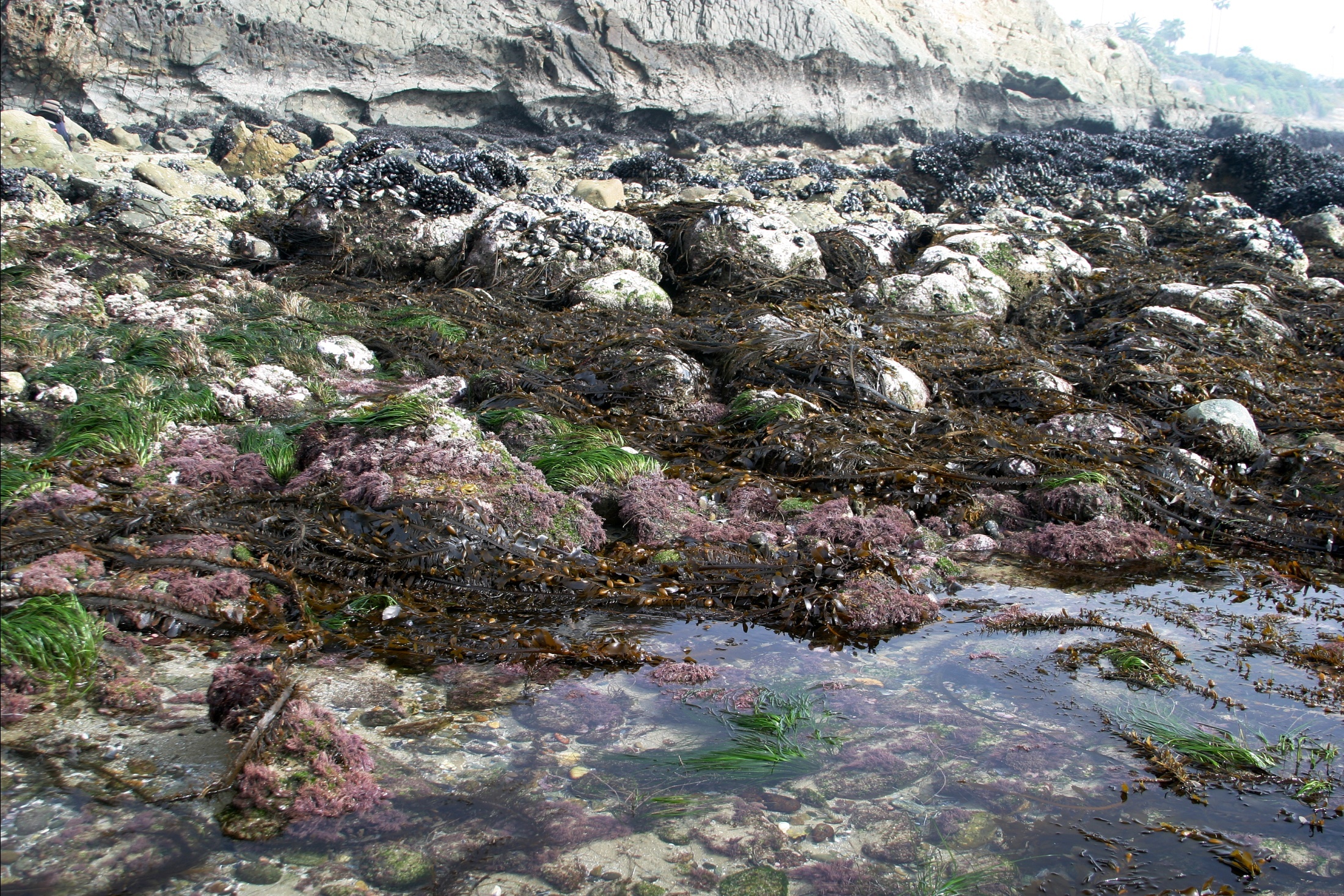 Intertidal Zonation
Splash zone: ~5ft above see level.
Only inundated during highest high tides.
Organisms sprayed with water during high tide but are rarely submerged

Organisms found in splash zone
Periwinkle snails
Small acorn barnacles
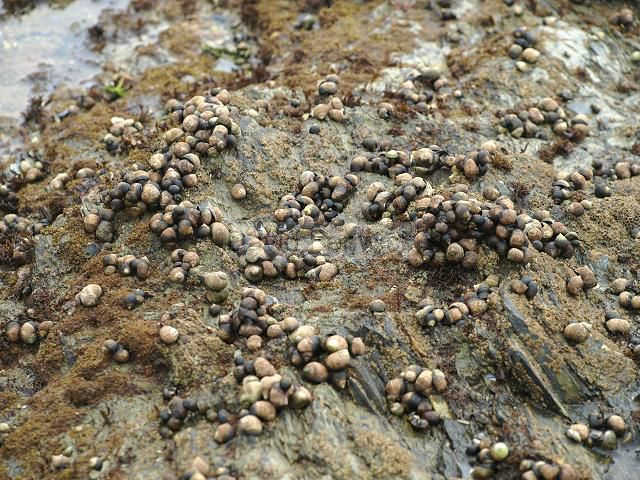 Periwinkle snails
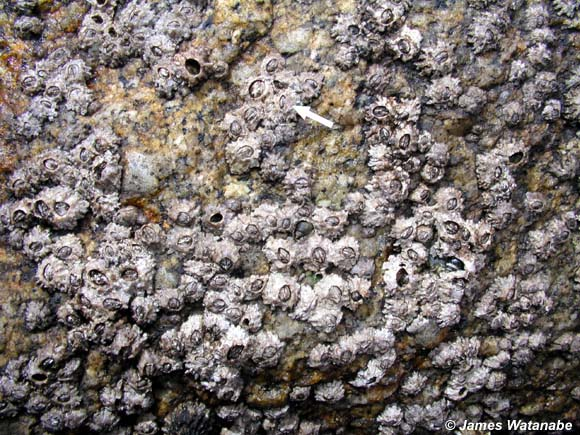 Small acorn barnacles
Intertidal Zonation
High-tide zone: ~2 to 5ft above sea level. 
Inundated during high tide and                      exposed to air during low tide.

Organisms found in high-tide zone
Large acorn barnacle
Chiton
Limpets 
Shore crabs
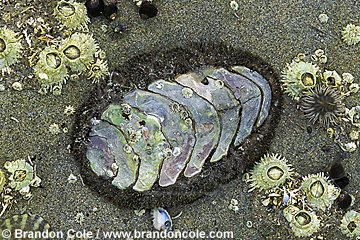 Rough chiton
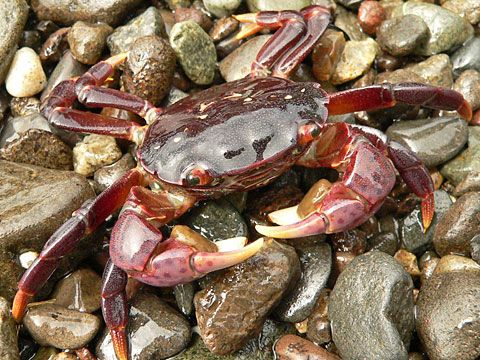 Shore crab
Intertidal Zonation
Mid-tide zone: 0 – 2ft above sea level. 
Exposed to air only during low tide. 


Organisms found in mid-tide zone
Sea star
California mussel
Gooseneck barnacles
Hermit crabs
Sea anemones
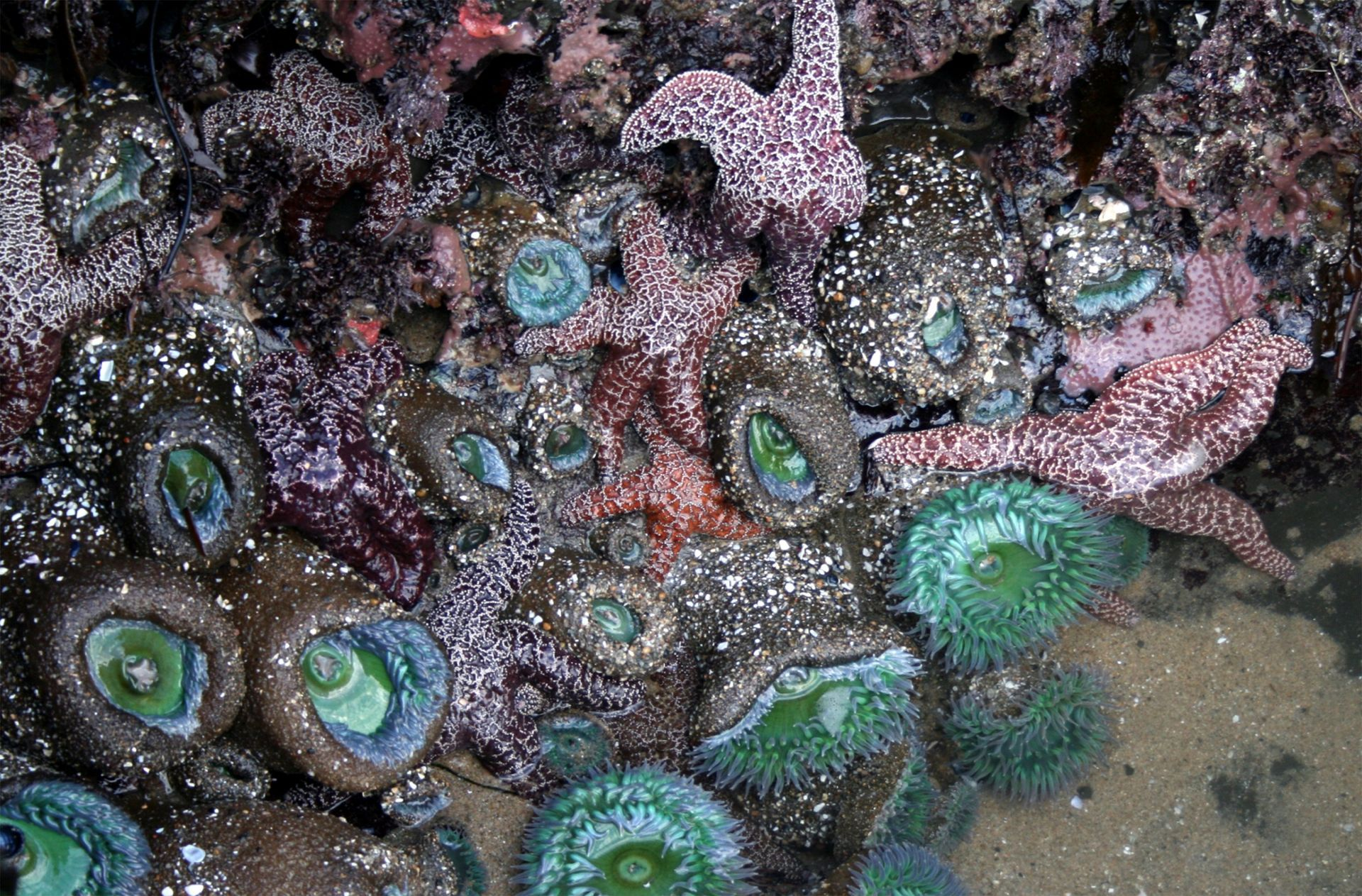 Sea stars and sea anemones
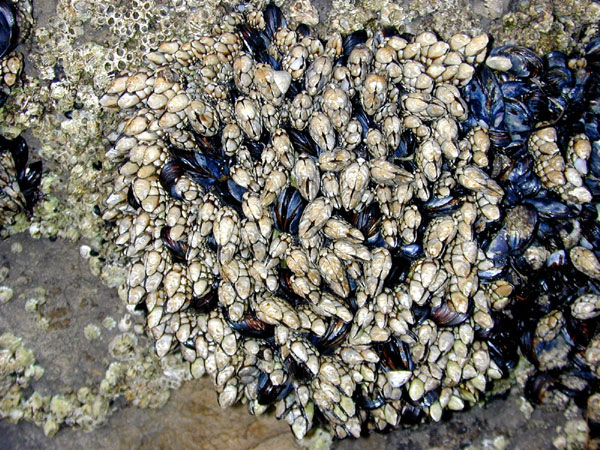 California mussels and gooseneck barnacles
Intertidal Zonation
Low-tide zone: Below sea level. 
Only exposed to air during lowest low tides.

Organisms found in low-tide zone
Brown algae
Opaleyes
California sea hare
Two spotted octopus
Sea urchins
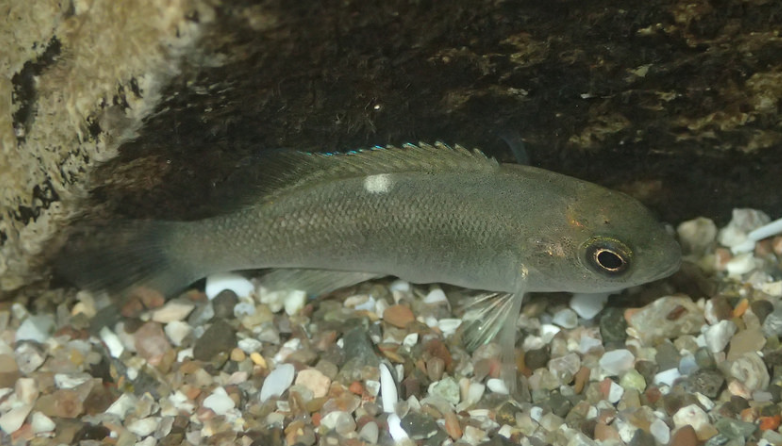 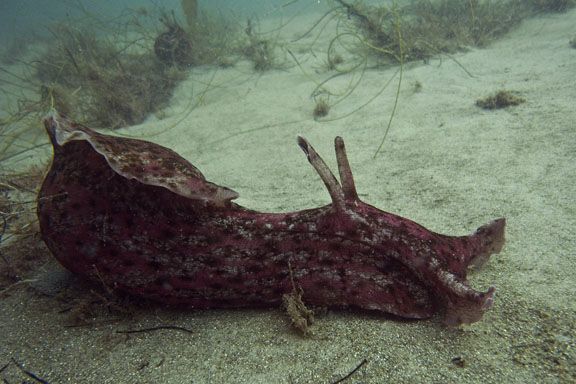 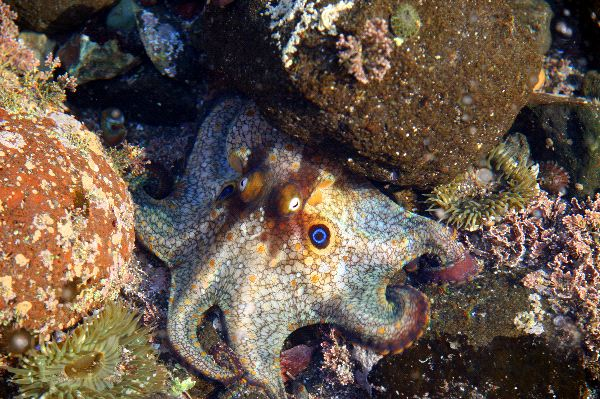 Zonation in the Intertidal
Biological interactions (competition for space, predation, grazing) are often important factors in determining lower limit of rocky intertidal organisms, while physical factors (desiccation) often determine upper limit.
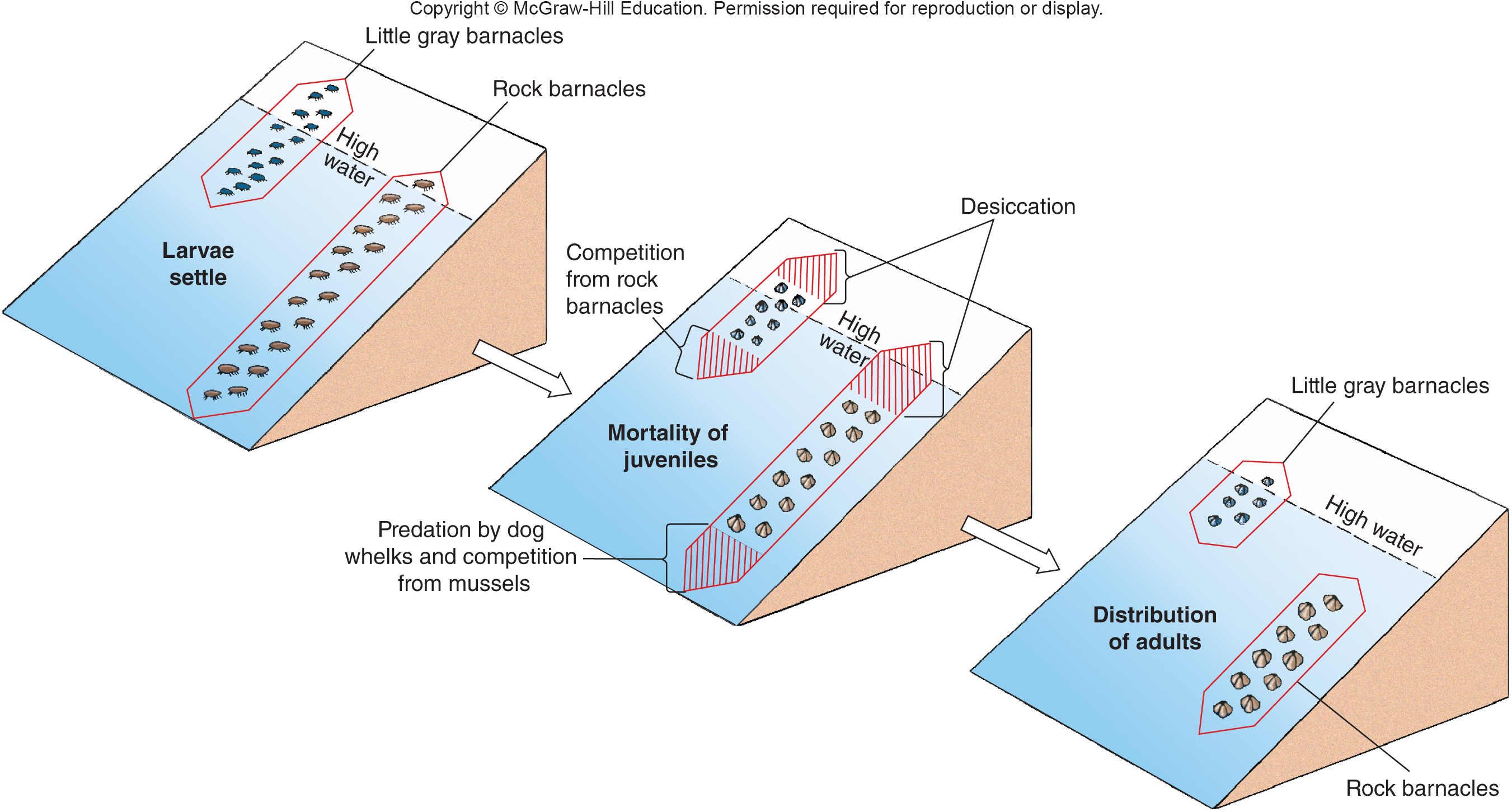 Zonation in the Intertidal
Competition is greatest in the lower intertidal because it is exposed to a lesser degree than the upper intertidal.

The lower intertidal has the greatest number of species because it is the least extreme       of the zones
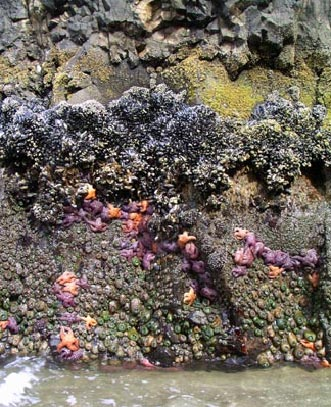 Intertidal Zone Organisms
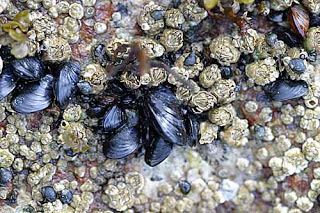 Epifauna: organisms that live on the surface of the substrate
More common in rocky intertidal
Ex: mud snails on soft bottoms, barnacles on hard substrates


Infauna: organisms that live in the substrate 
More common in sandy intertidal
Ex: clams burrowing in soft bottoms
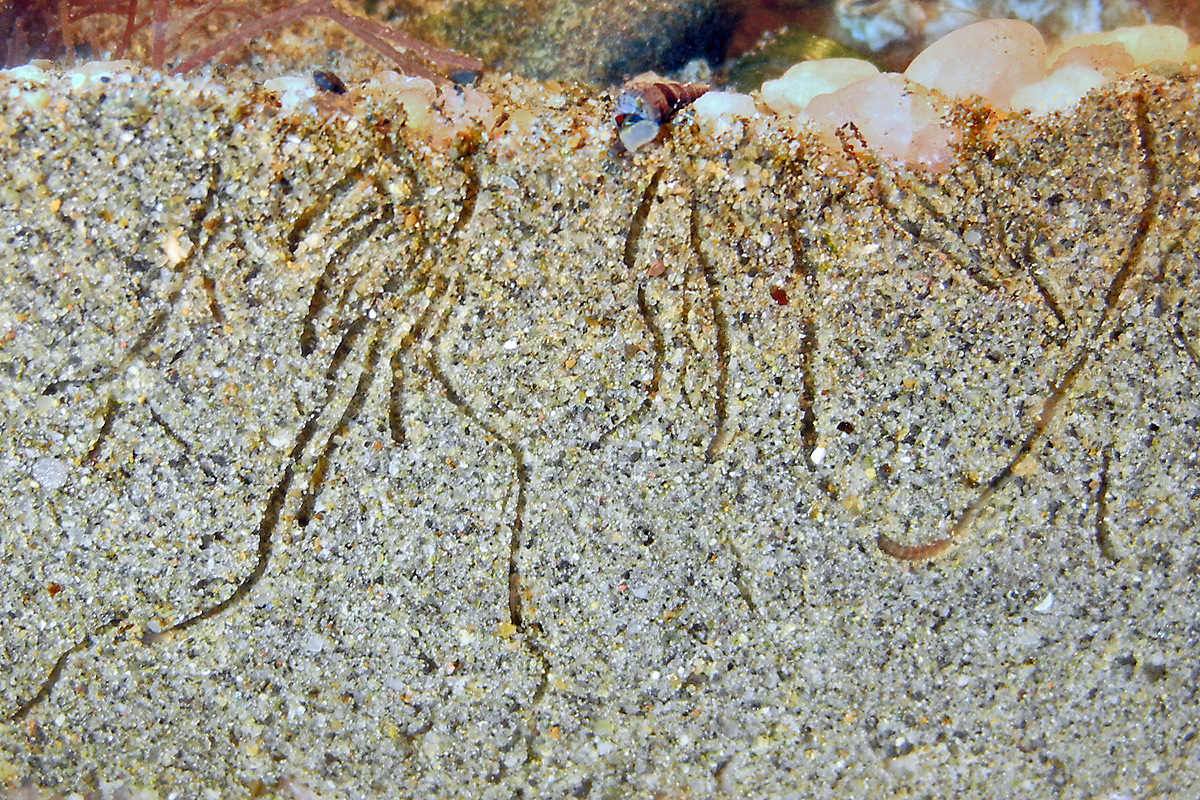 Challenges of the Intertidal Zone
Desiccation: drying out during low tide.
Wave action and tides: impacts from waves and other objects. Wear from sandy water
Exposure: exposure to heat and UV from sun.
Temperature changes: drastic shifts in air and water temperature
Salinity changes: evaporation from pools changes salinity
Predation: intertidal predators including octopus, sea stars and fish
Limited space: intertidal organisms compete for space on the substrate
Oxygen availability: lack of oxygen in the water when exposed
Challenges of the Intertidal Zone
Desiccation: drying out during low tide
Bivalves close shells 
Snails secrete slime
Operculum seals shell
Anemones close tentacles
Limpets and chitons trap moisture            under shell
Motile organisms move                          to lower tide zones
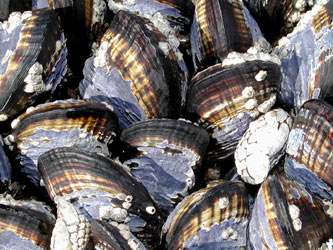 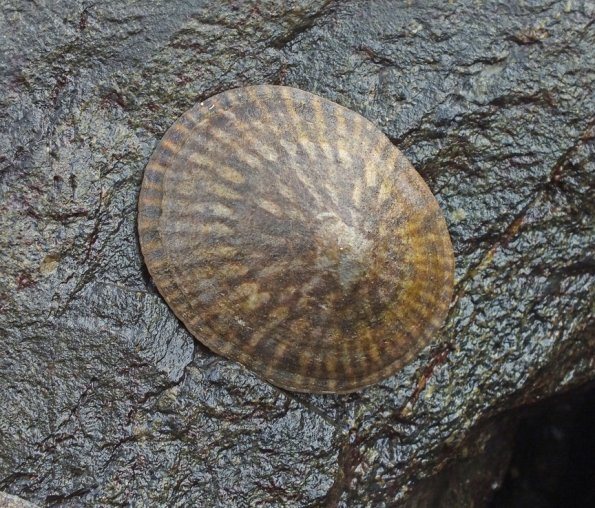 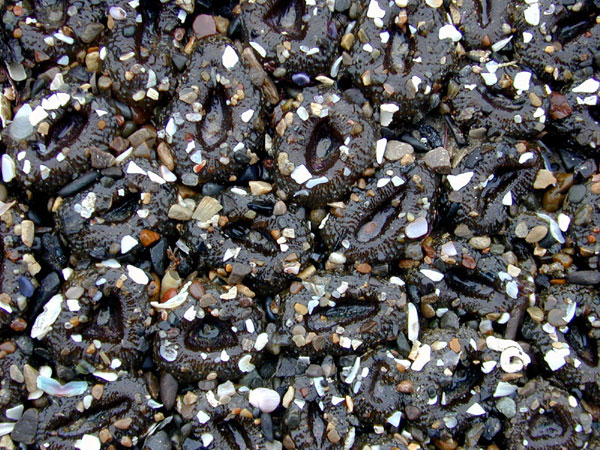 Challenges of the Intertidal Zone
Wave shock: impacts from waves and other objects. Wear from sandy water.
Hard external skeleton 
Shells or exoskeleton

Attachment to rocks 
Byssal threads in mussels
Tube feet in echinoderms
Muscular foot in molluscs
Pelvic fins of cling fish
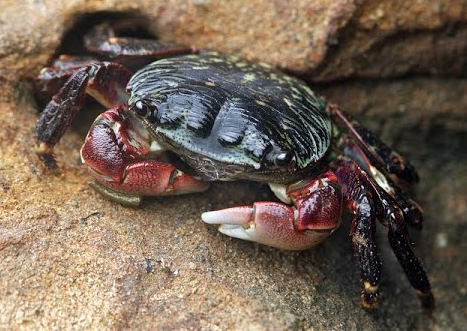 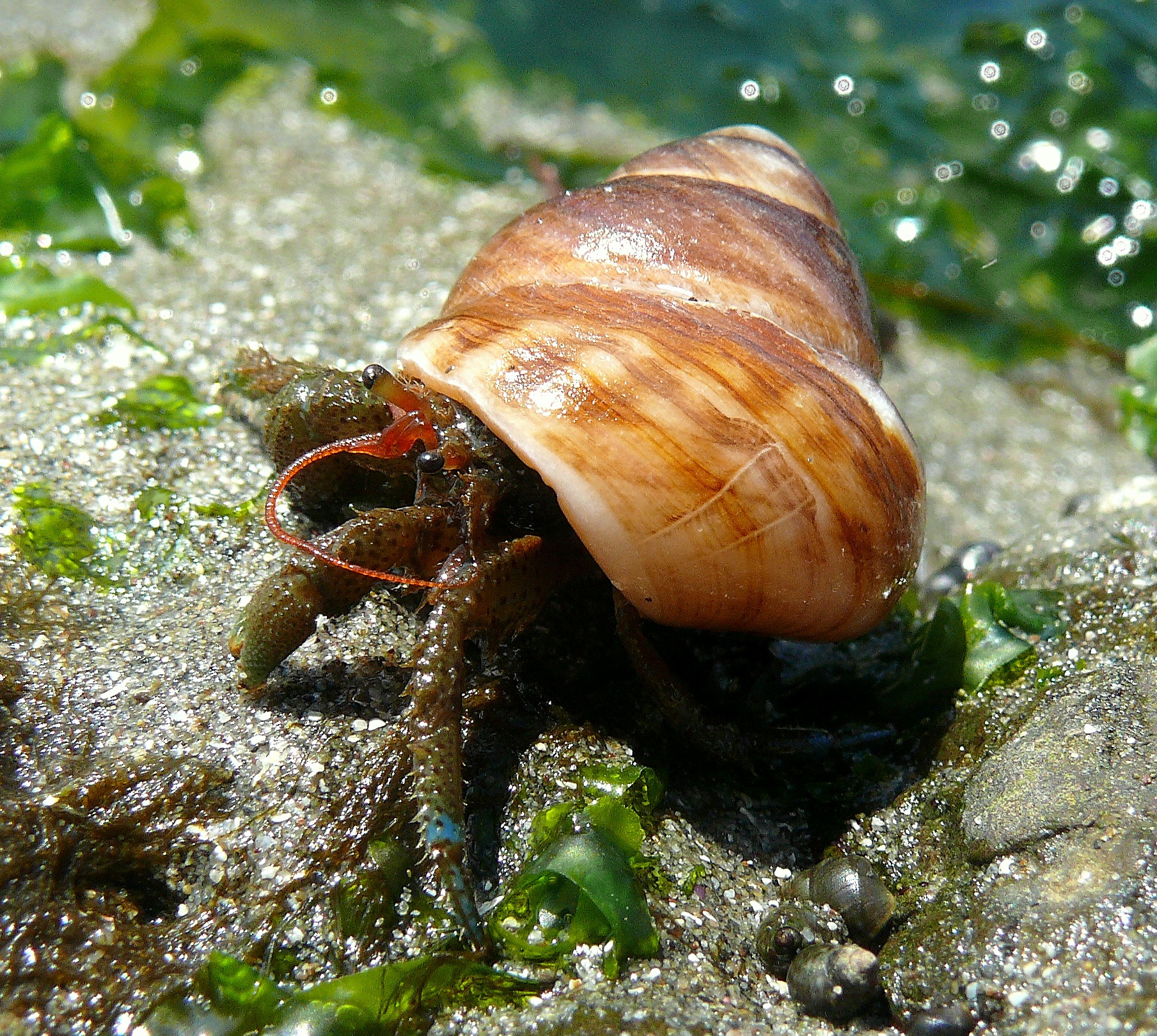 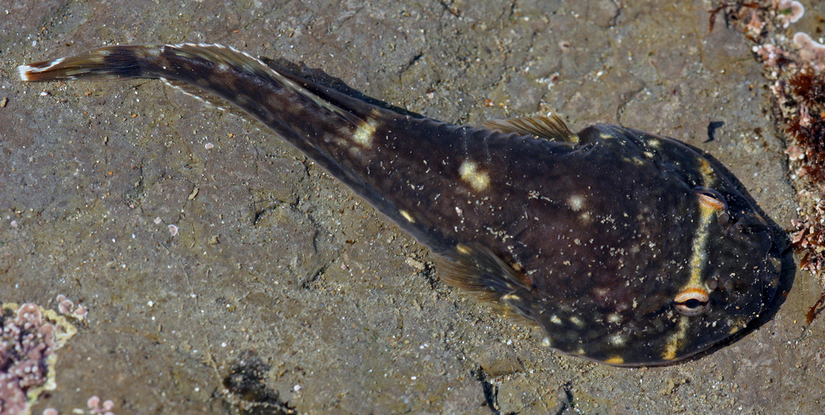 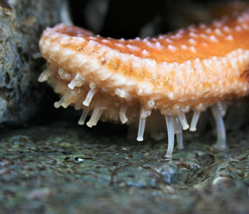 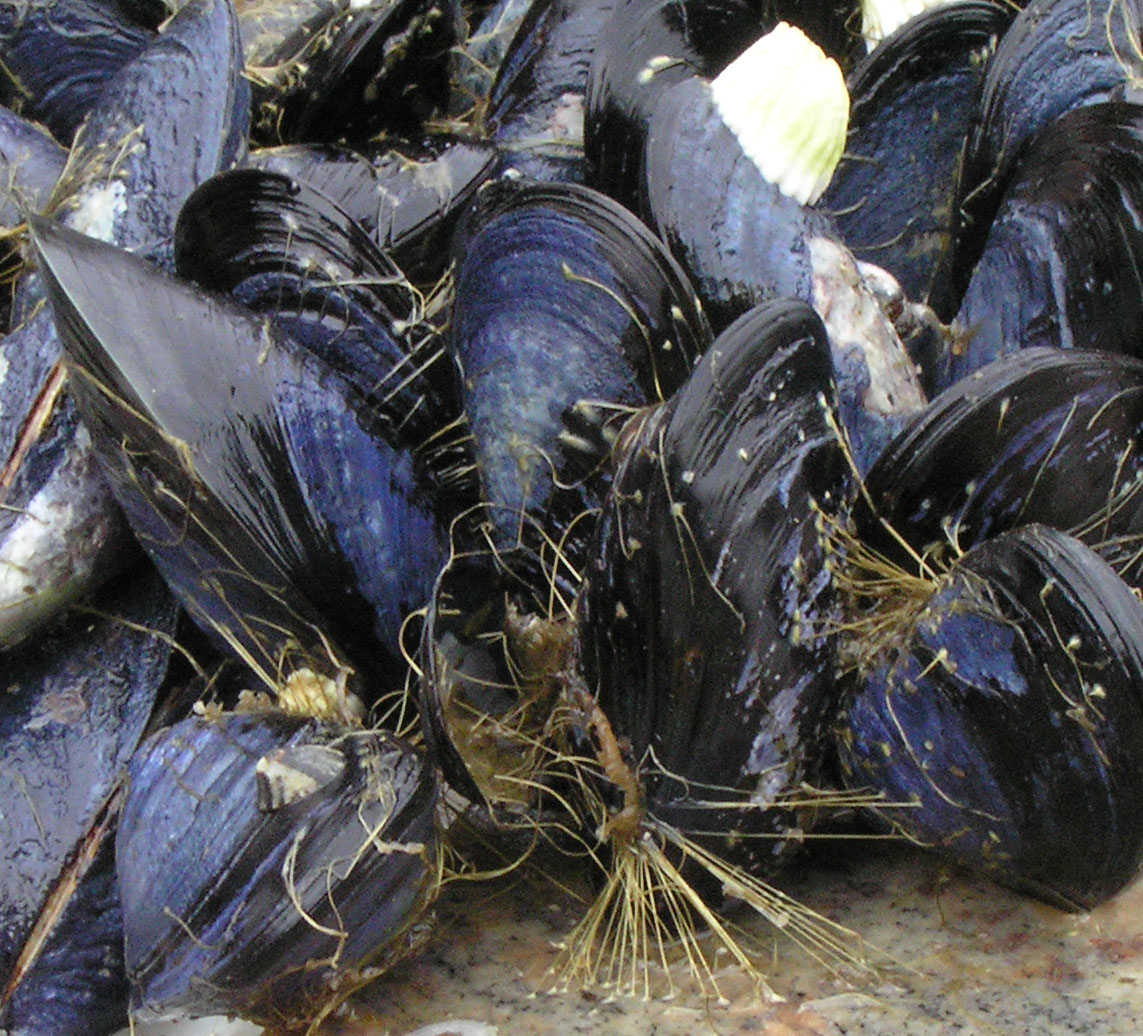 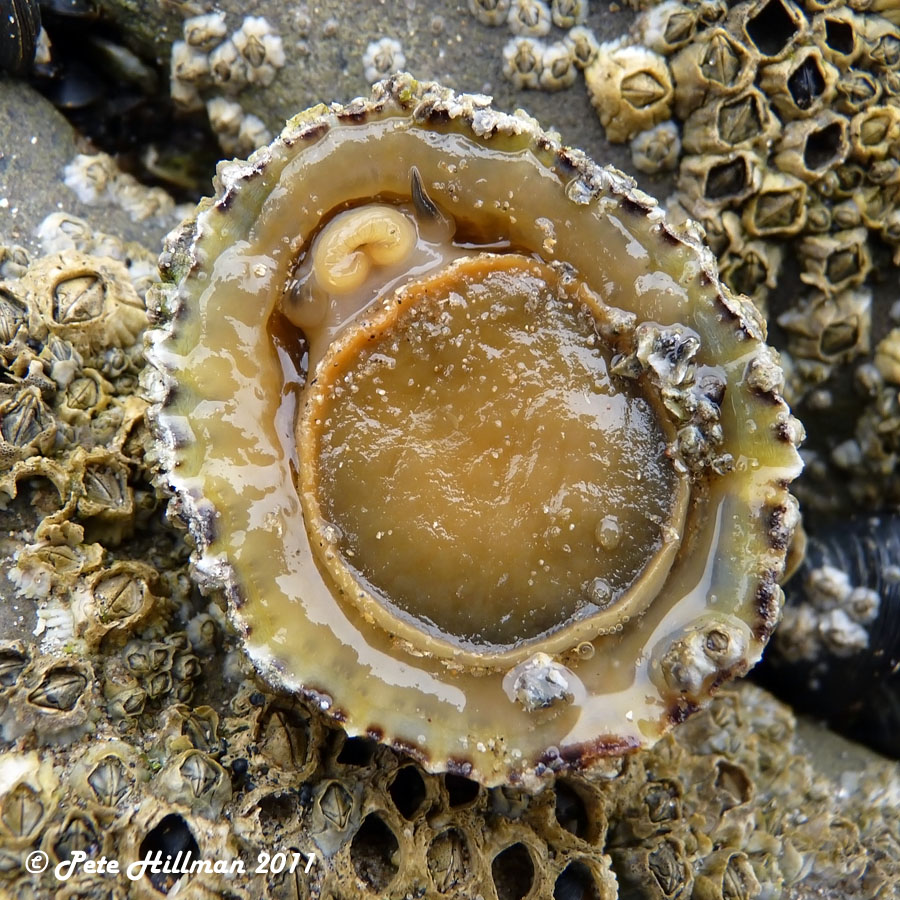 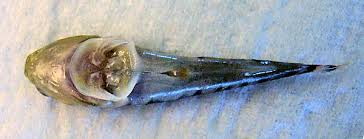 Modified pelvic fins to form sucking disc
Challenges of the Intertidal Zone
Exposure: exposure to heat and UV from sun.
Barnacles and muscles cluster together to reduce individual exposure 
North side of rocks in northern hemisphere
Move out of most exposed area
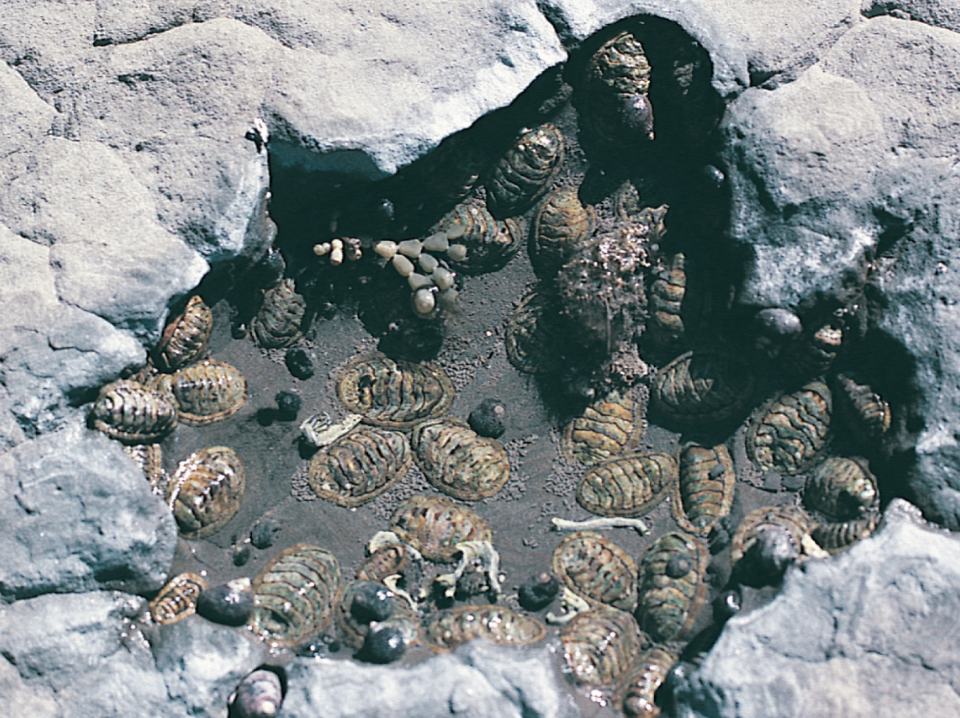 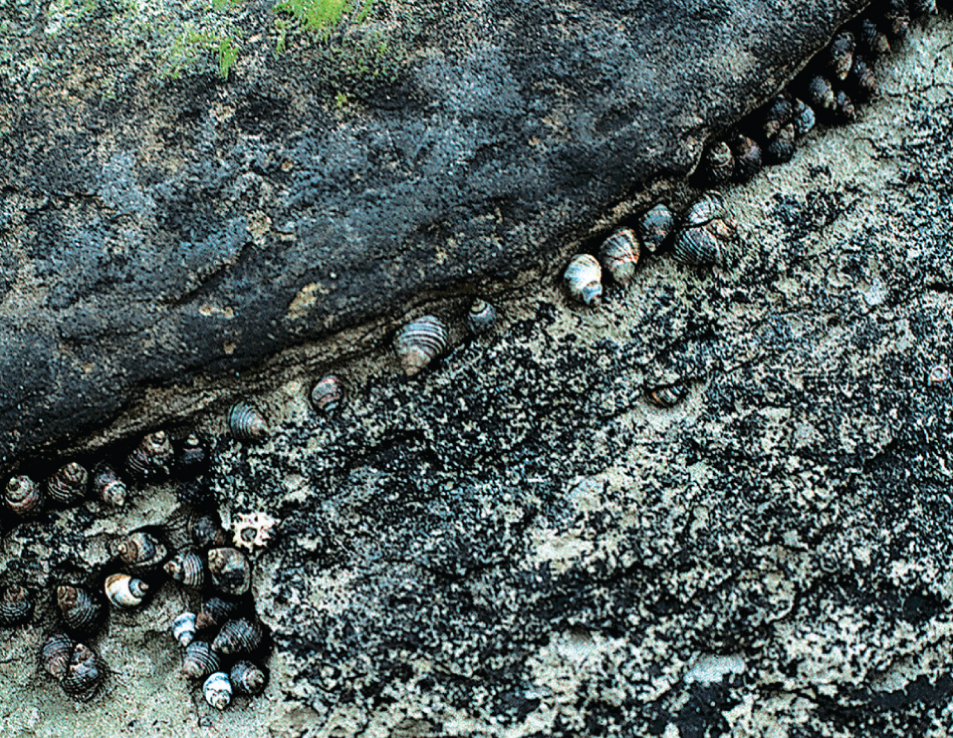 Challenges of the Intertidal Zone
Temperature changes: drastic shifts in air and water temperature
Ectothermic
Can withstand a wide range of temperatures
Ridges in shell aid in evaporative cooling
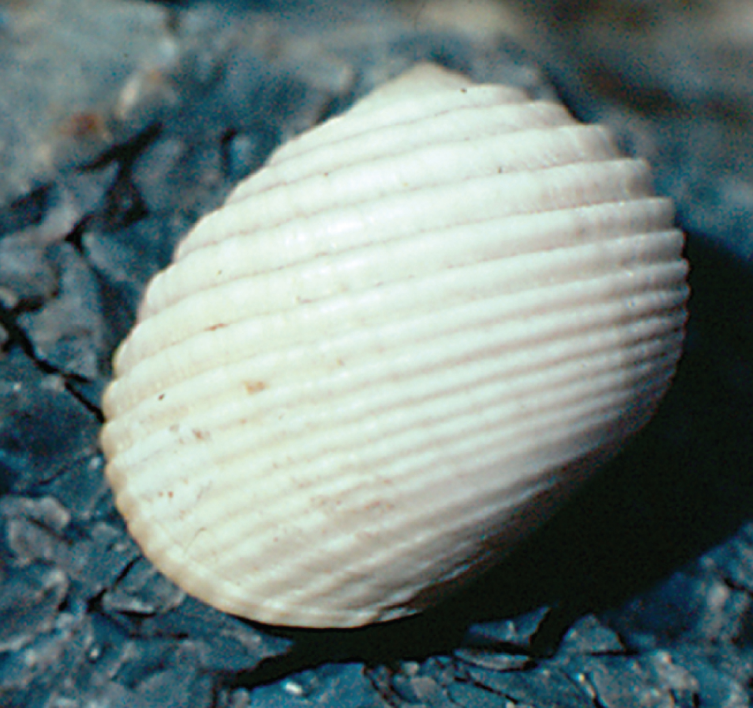 Challenges of the Intertidal Zone
Salinity changes: evaporation from  pools or rain can change salinity
Alter solute concentration in cells making them isotonic to sea water
Euryhaline: broad range of salt tolerances
Salt excretion
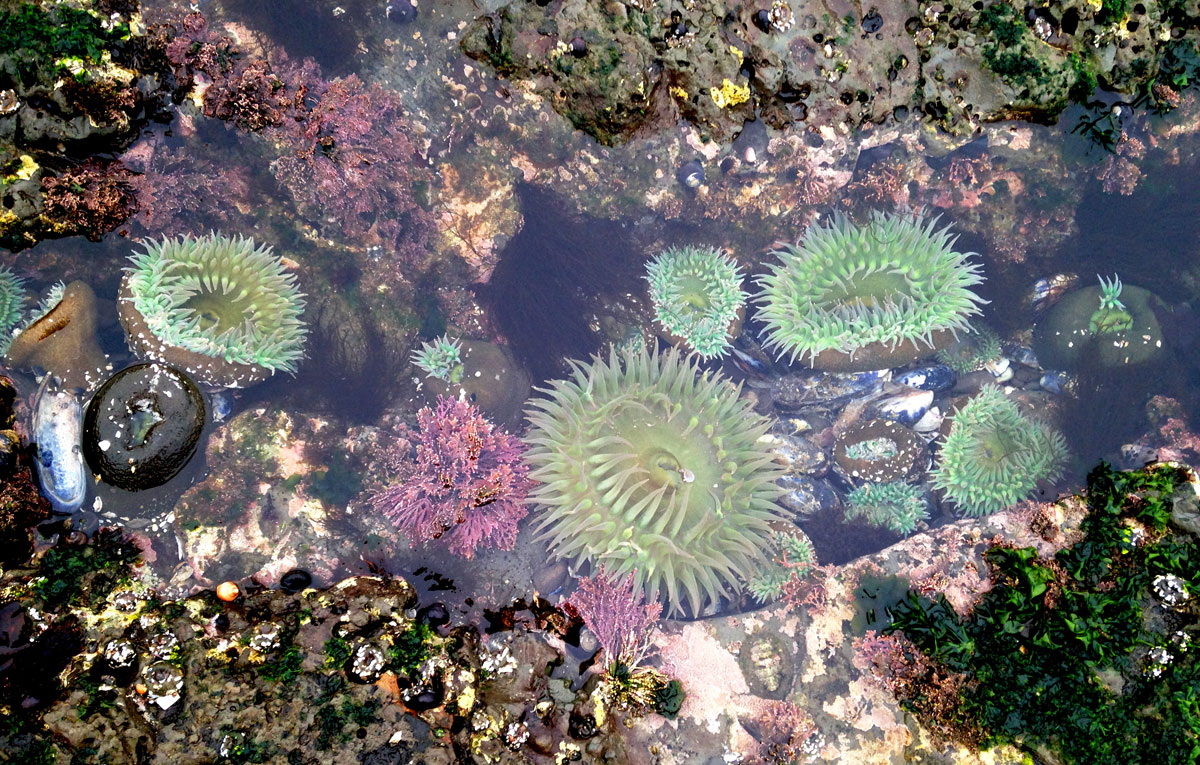 Challenges of the Intertidal Zone
Predation: intertidal predators including octopus, sea stars and fish
Enclose themselves in hard shell
Mussels and barnacles
Snails and hermit crabs
Hide in rock crevices 
Firmly attach to rocks
Ink (sea hare)
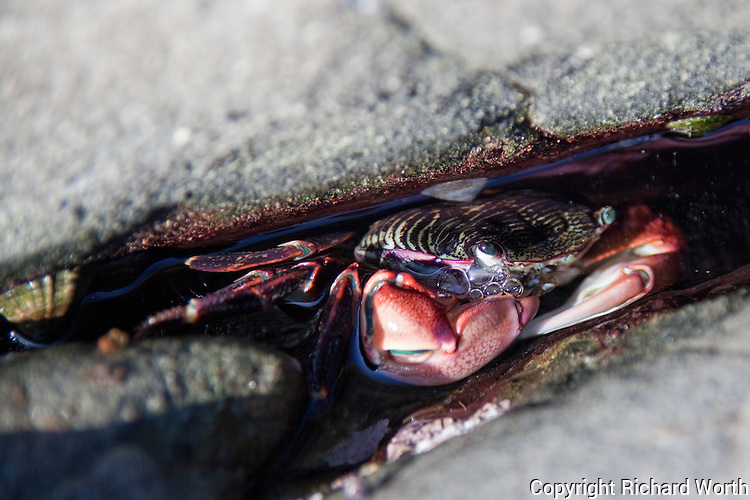 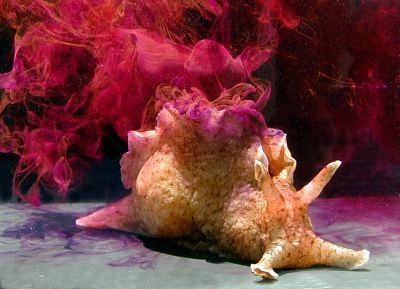 Challenges of the Intertidal Zone
Limited space: intertidal organisms compete for space on the substrate
Efficient dispersal 
Asexual reproduction (budding) in aggregate anemone
Strong attachment to the substrate
Mussels and barnacles
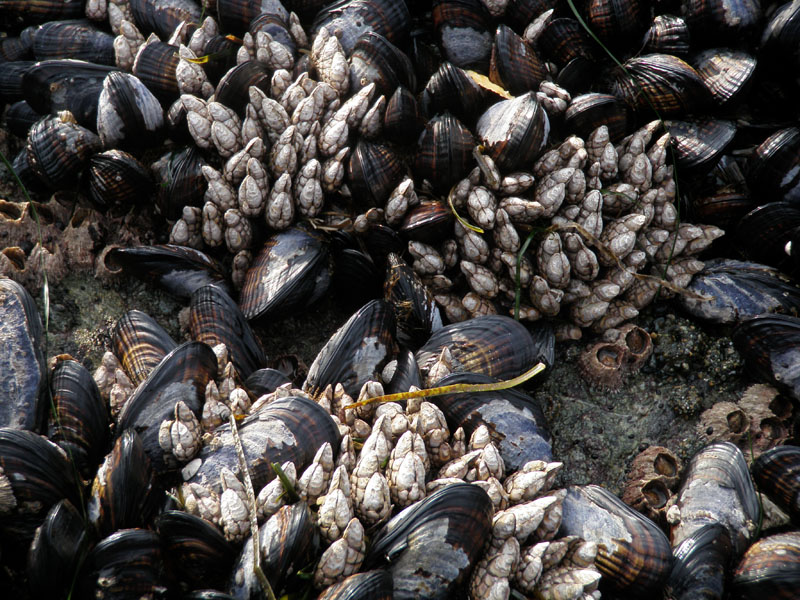 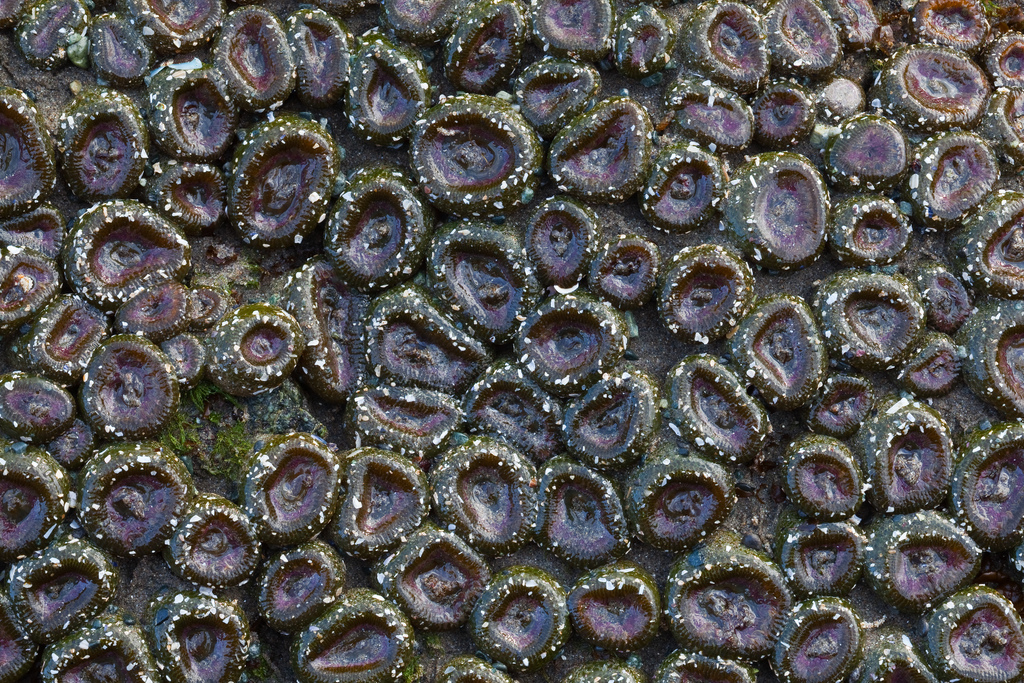 Challenges of the Intertidal Zone
Oxygen availability: lack of oxygen in the water when exposed or when there is a high density of organisms and a lack of photosynthetic algae
Breathe atmospheric air in oxygen poor water
Tide pool sculpin and juvenile opaleye
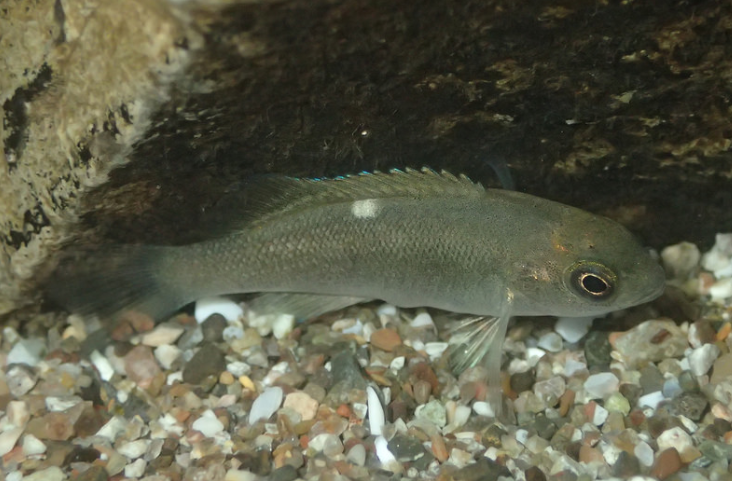 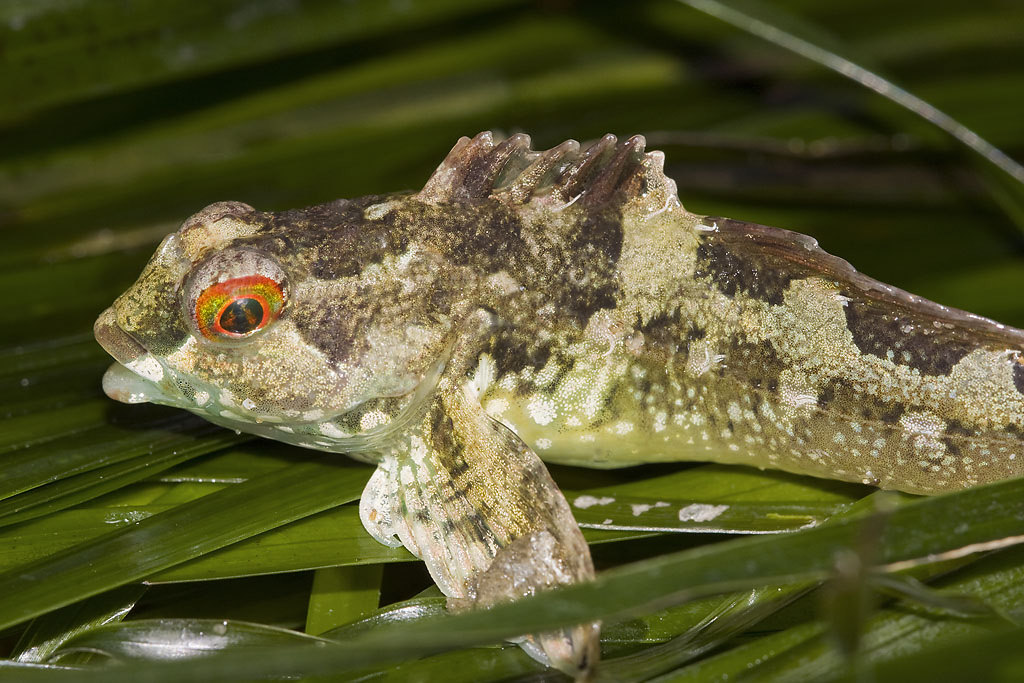 Rocky Intertidal Food Web
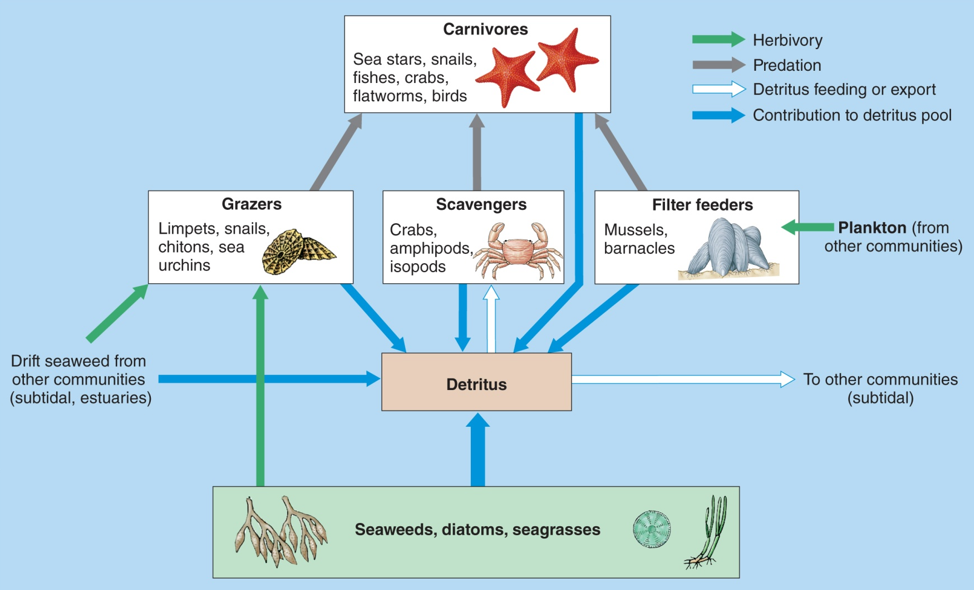 Secondary consumers
Primary consumers
Primary Producers
Rocky Intertidal Food Web
Predators act to control prey populations 
Keystone species: a species whose absence in the community would bring about significant change in that community
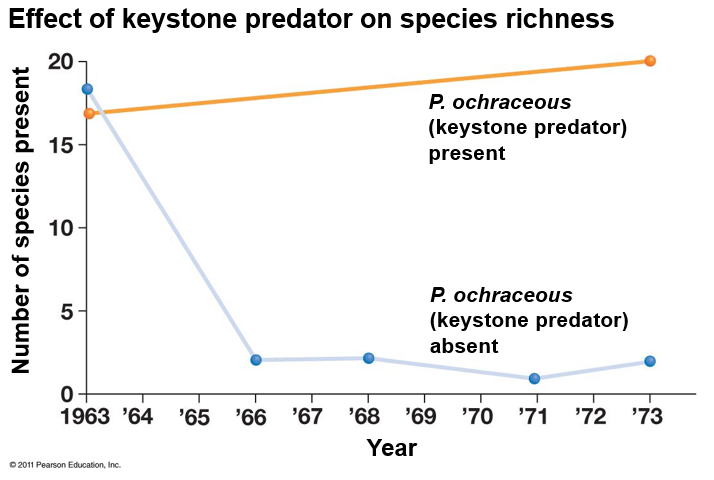 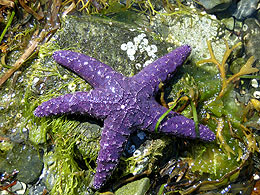 Predator: 
Pisaster ochraceous
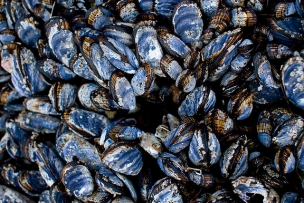 Prey: 
Mytilus californianus
Rocky Intertidal Food Web
Sea stars are especially important in controlling California mussel populations in the lower intertidal zone. The absence of sea stars can lead to the expansion of the mussel beds into the lower intertidal.
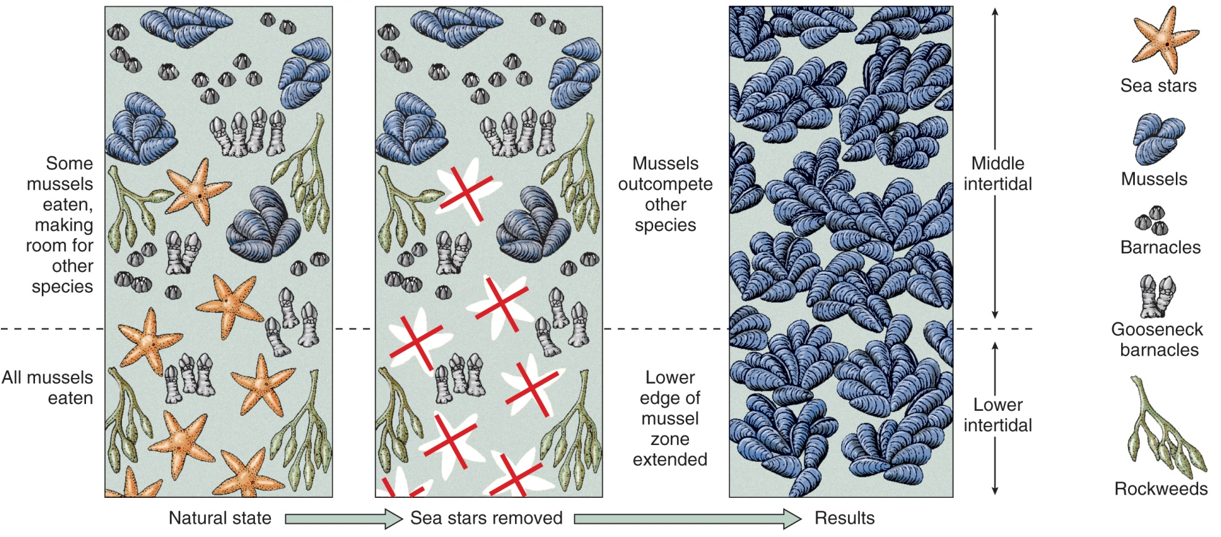 Sea Star Wasting Disease
Sea Star Wasting Disease (SSWD) is a disease that affects various echinoderm species causing them to decay and die
Some areas in southern California experienced a 99% decline in sea star populations
Sea water temperature may be correlated with the spread of the disease
Cause of the disease has yet to identified
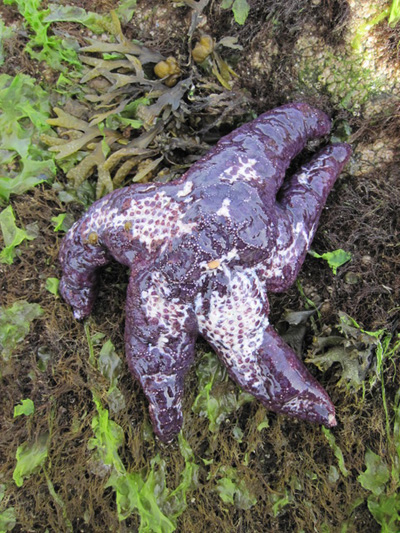 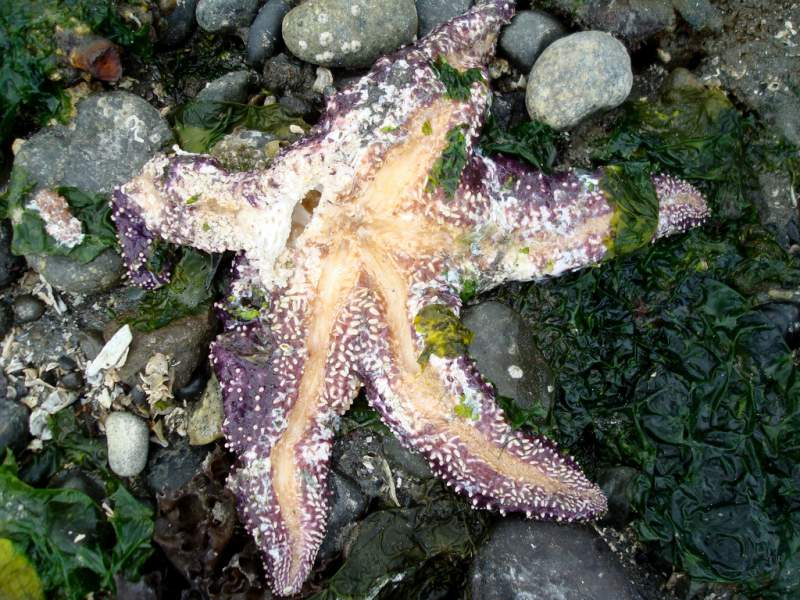 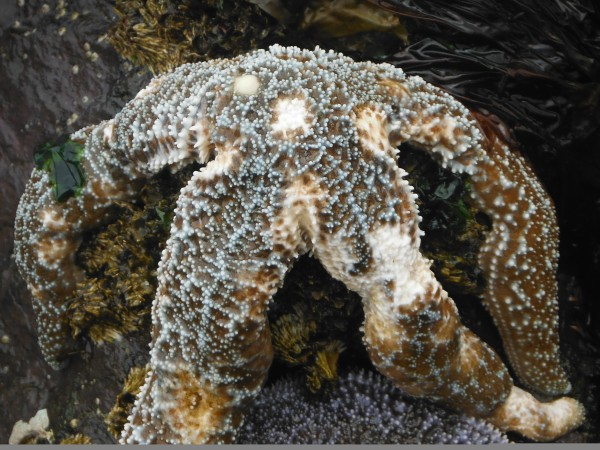